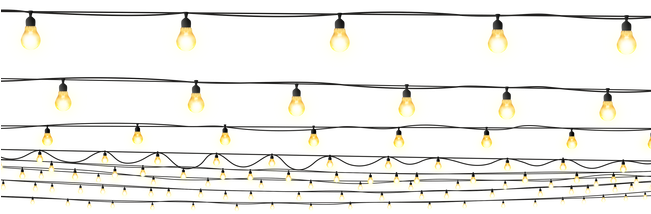 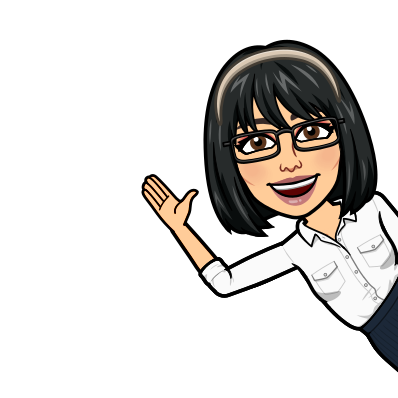 Match each paragraph with its main idea
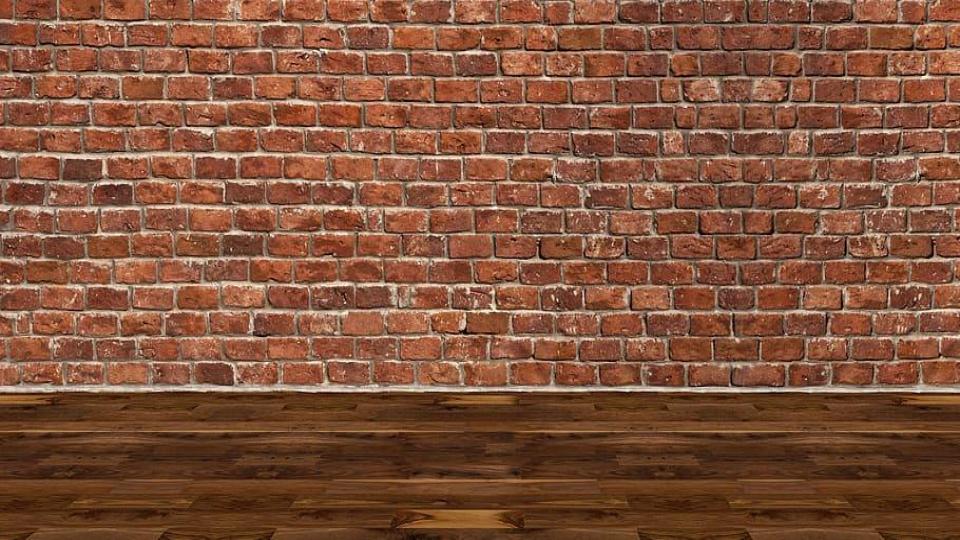 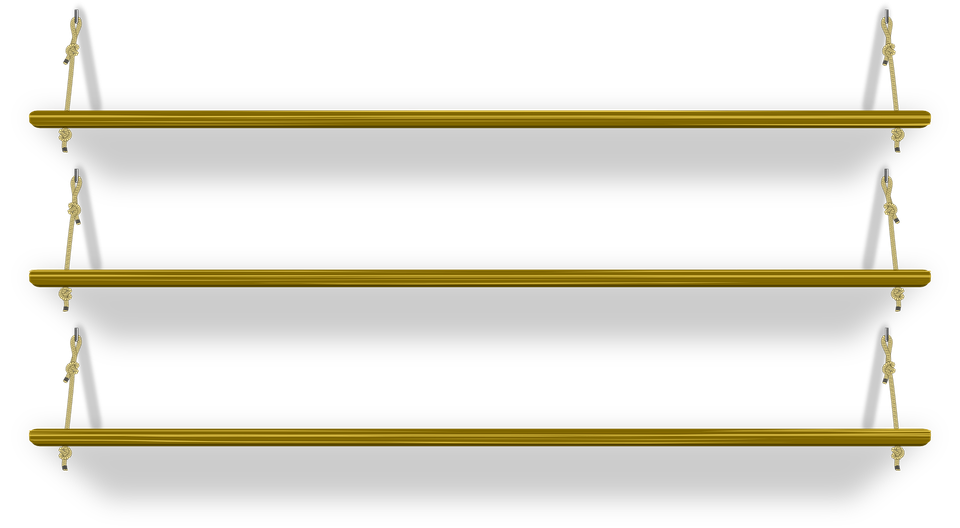 Match each paragraph with its main idea
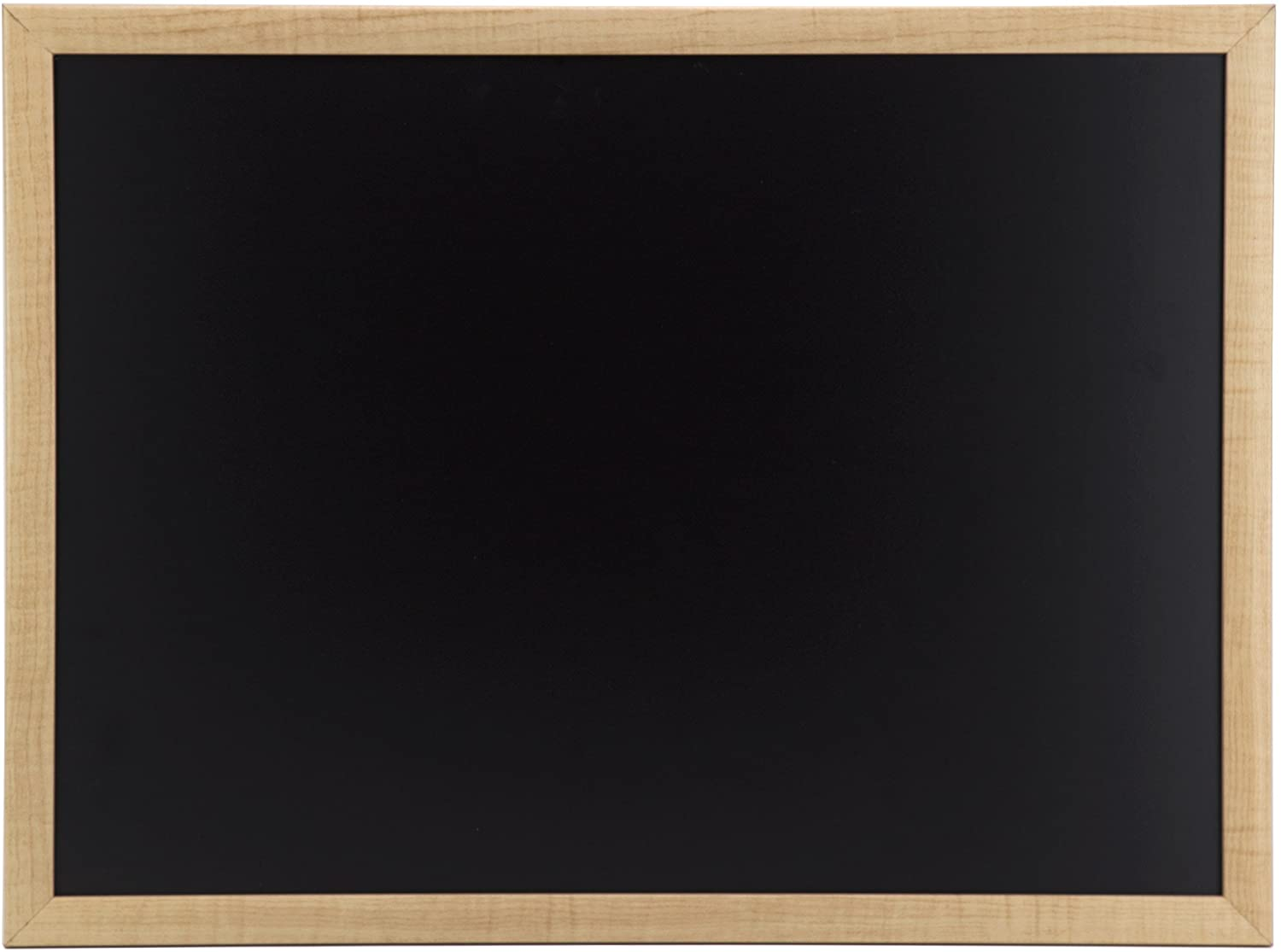 Form, meaning & function
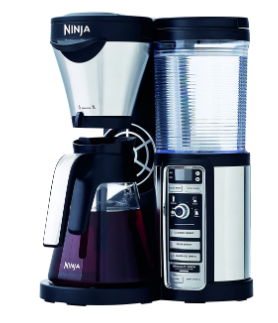 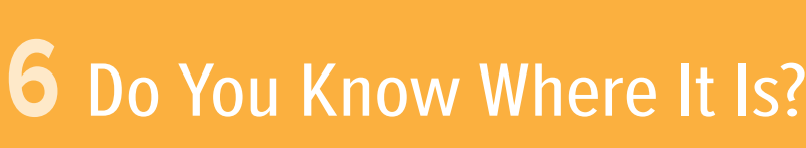 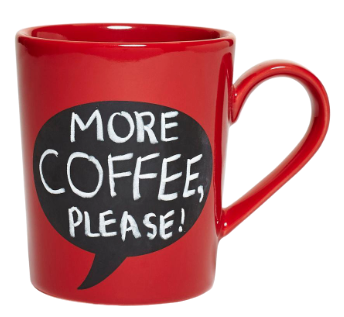 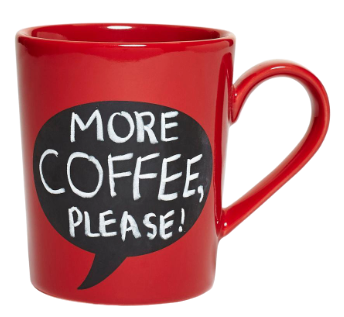 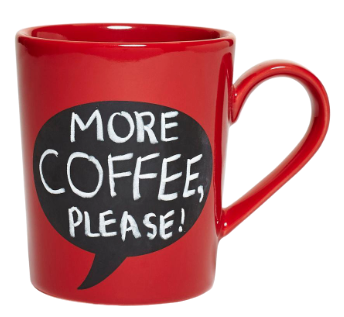 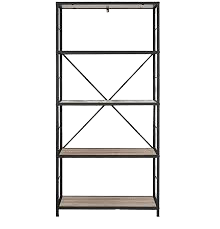 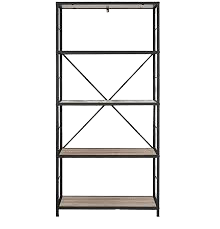 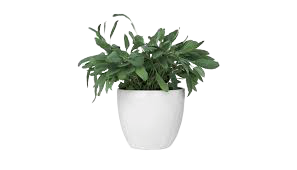 Today:
date:      /       / 1443
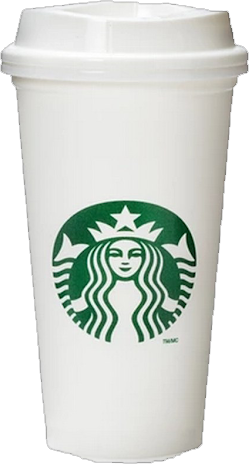 Goals:
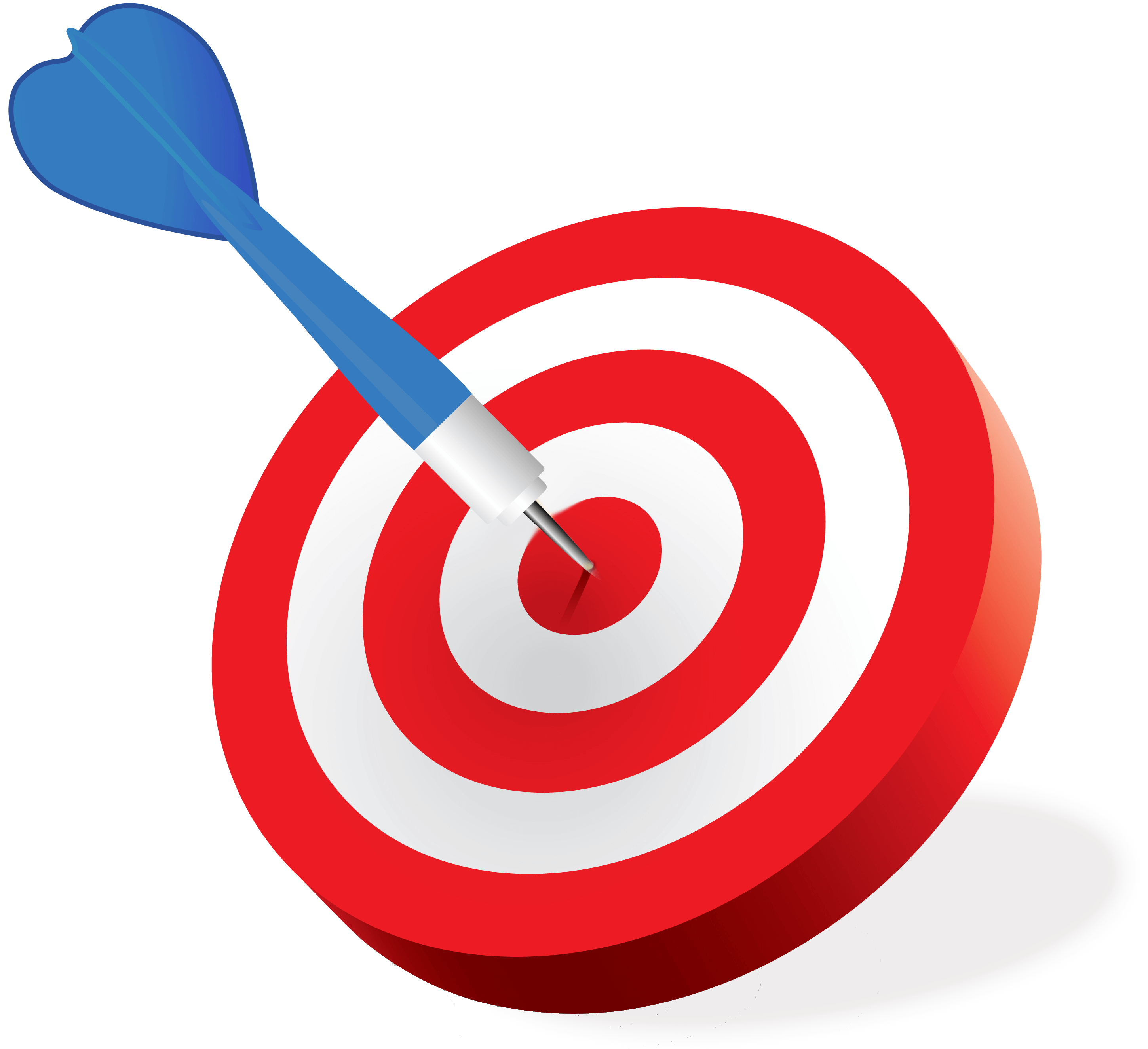 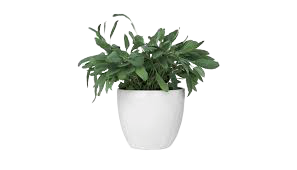 use definite article: the
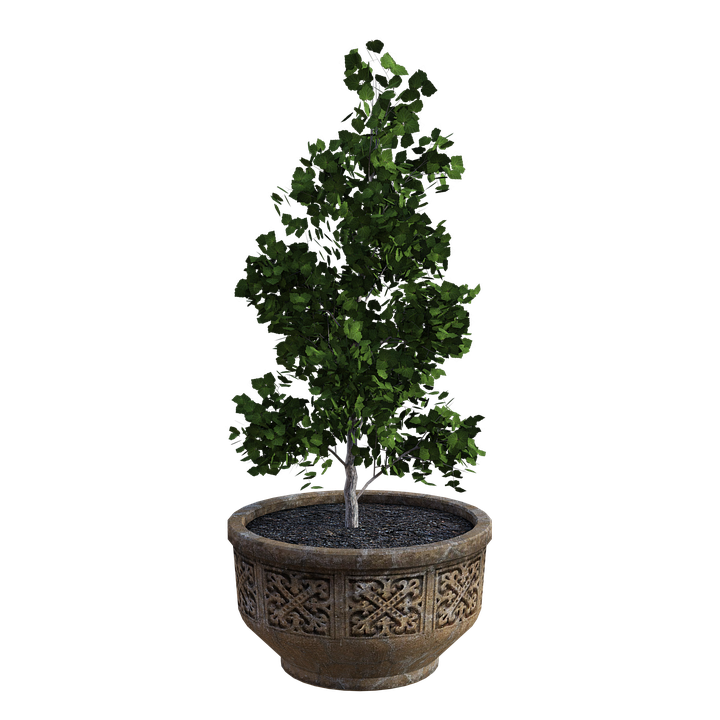 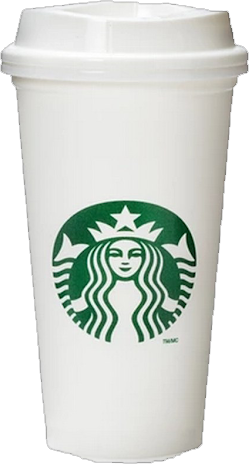 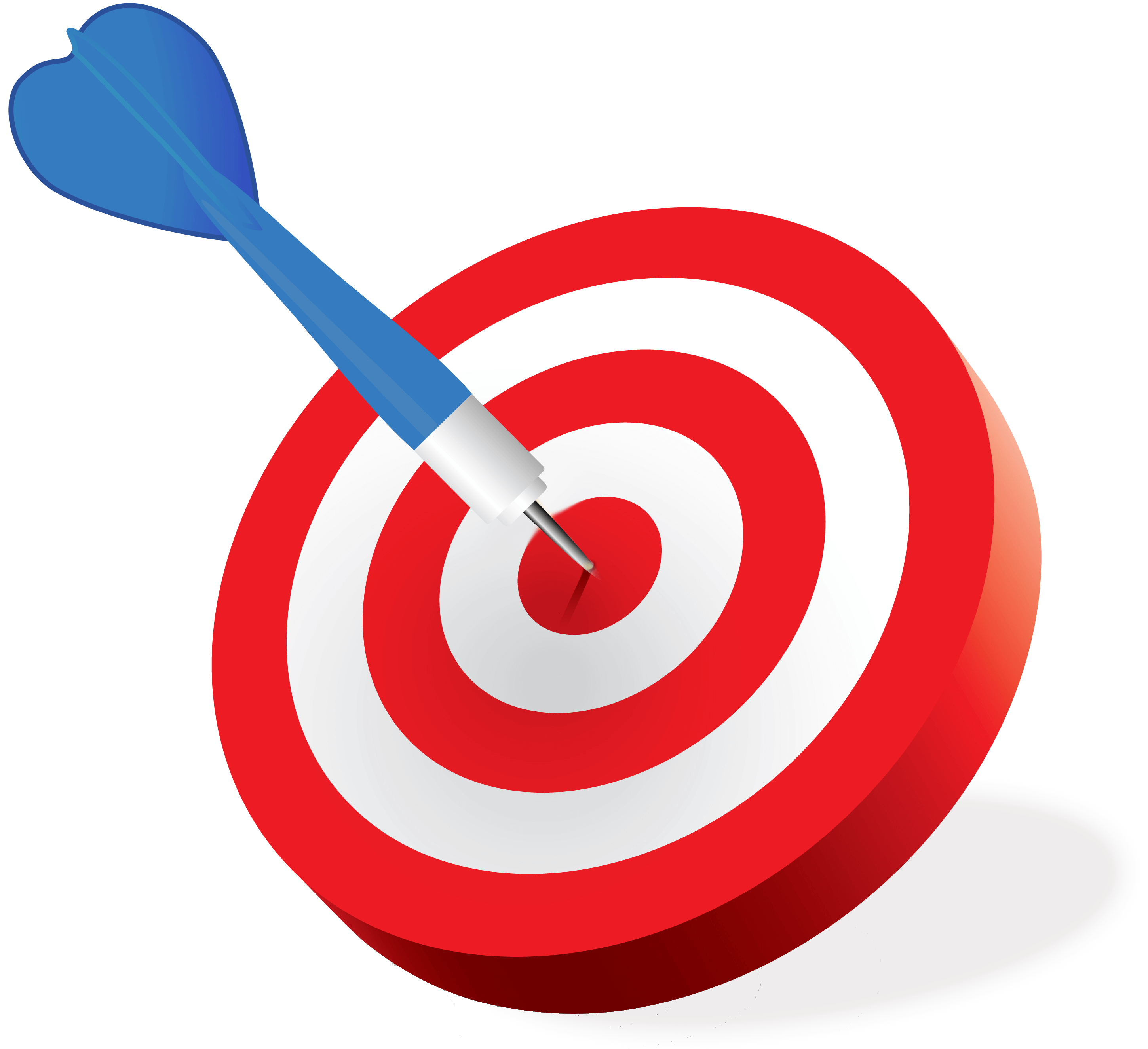 Differentiate between (the) – (a – an )
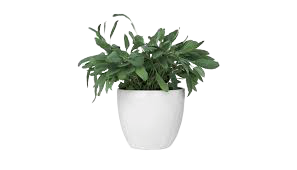 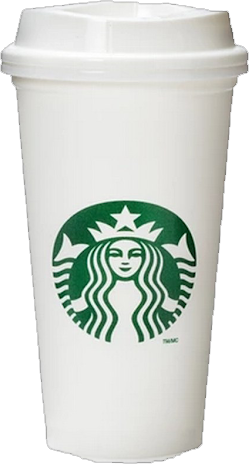 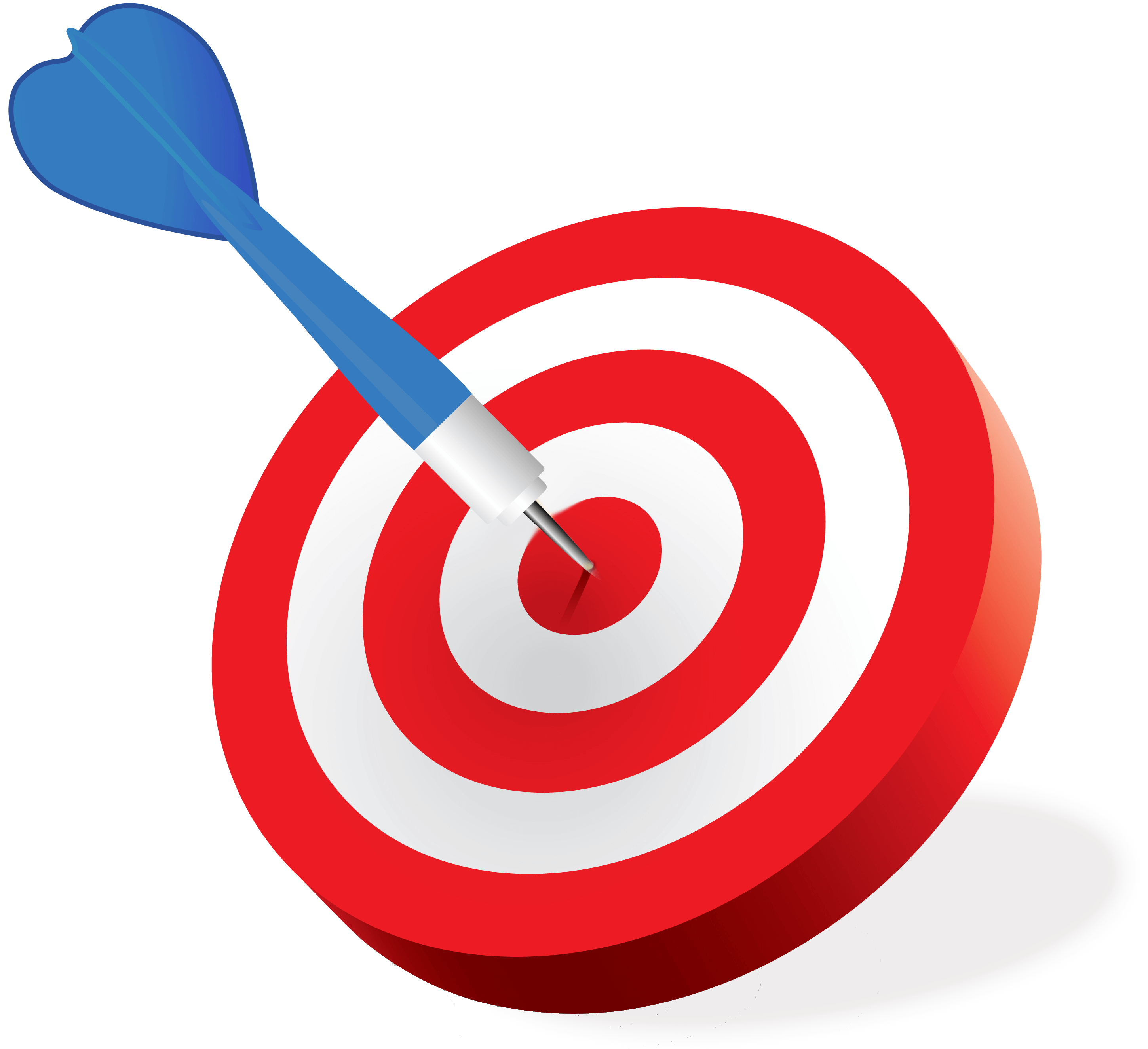 Identify when NOT to use (the).
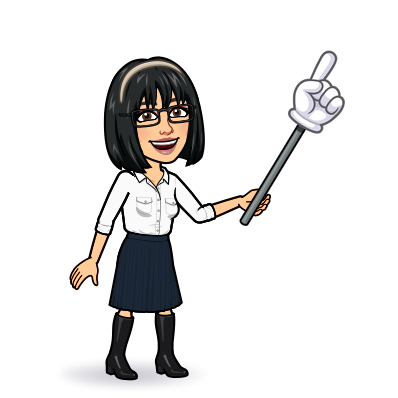 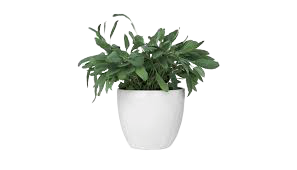 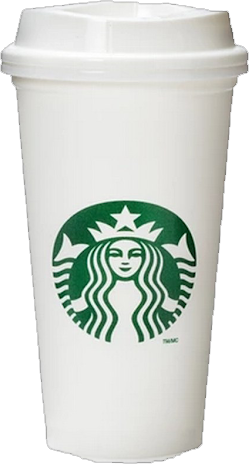 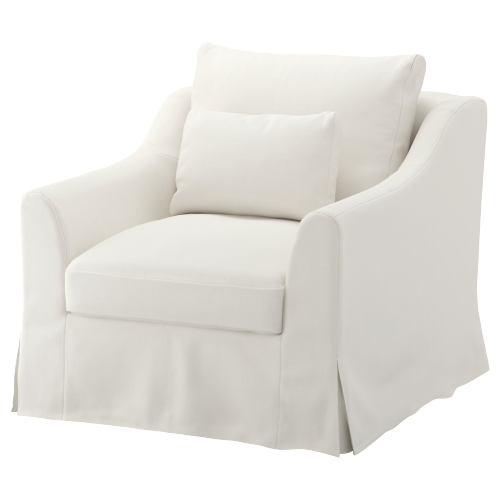 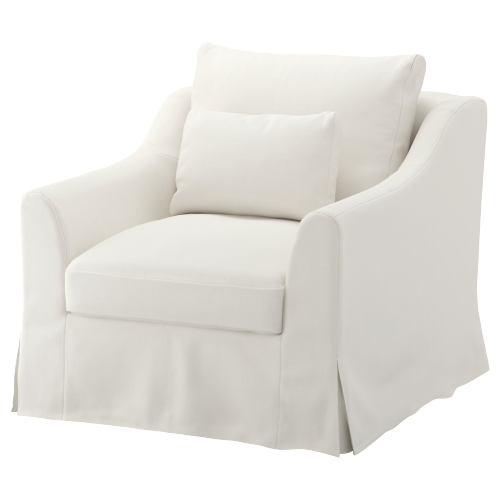 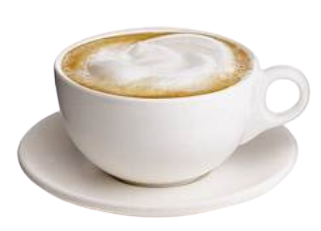 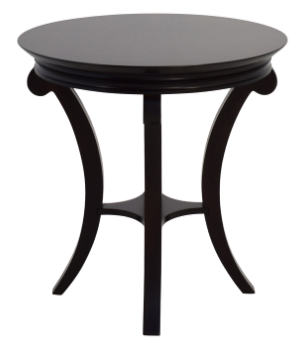 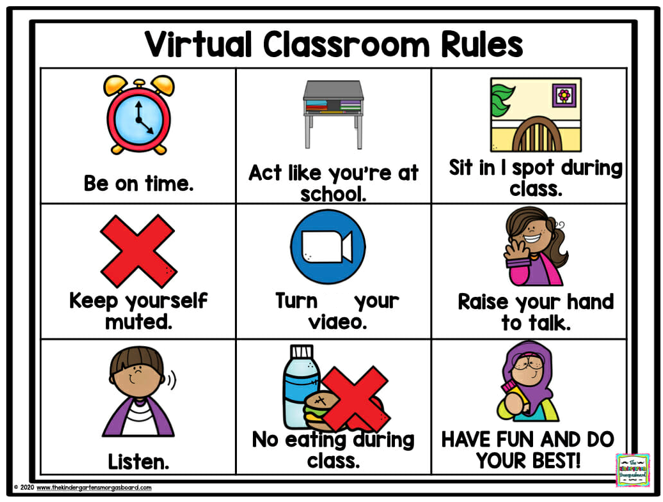 Don’t forget
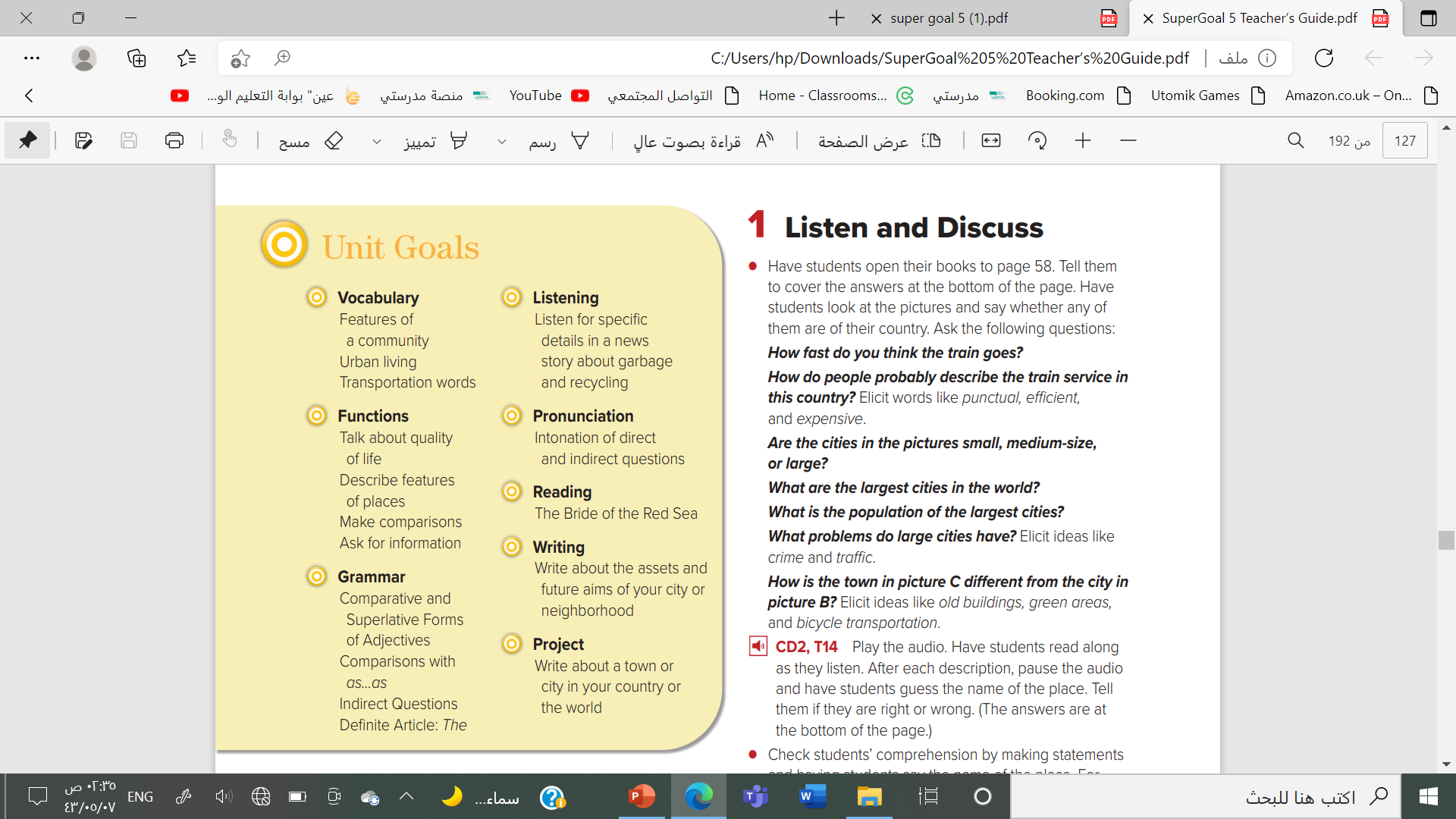 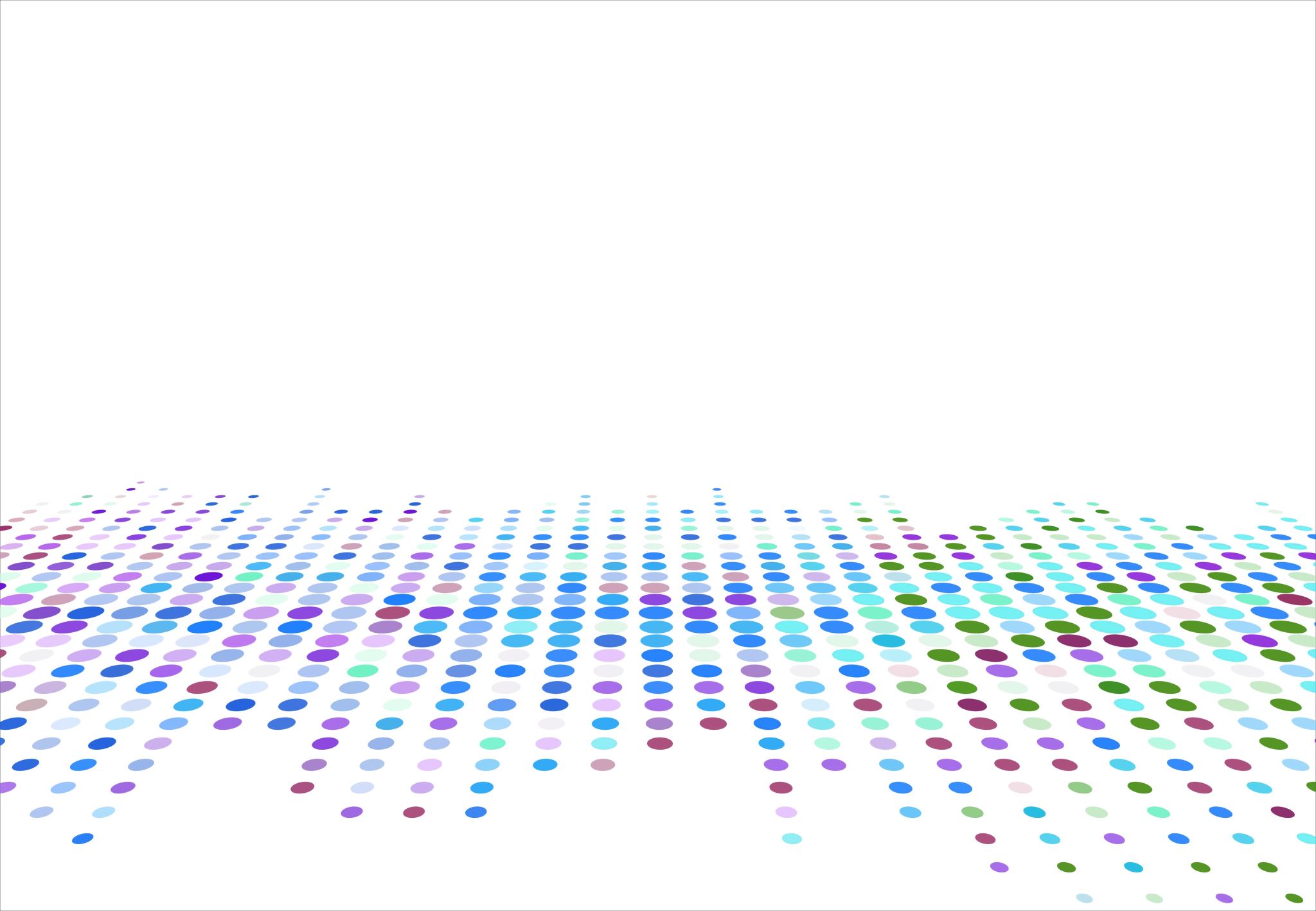 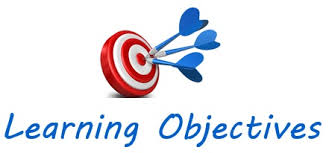 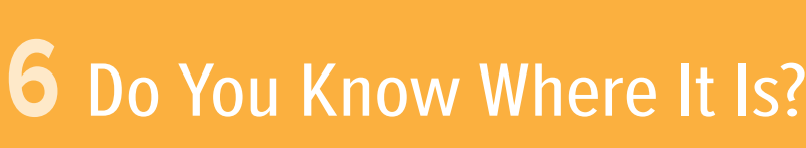 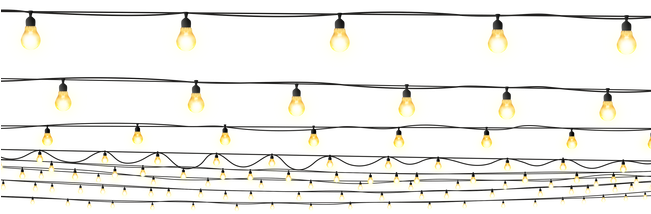 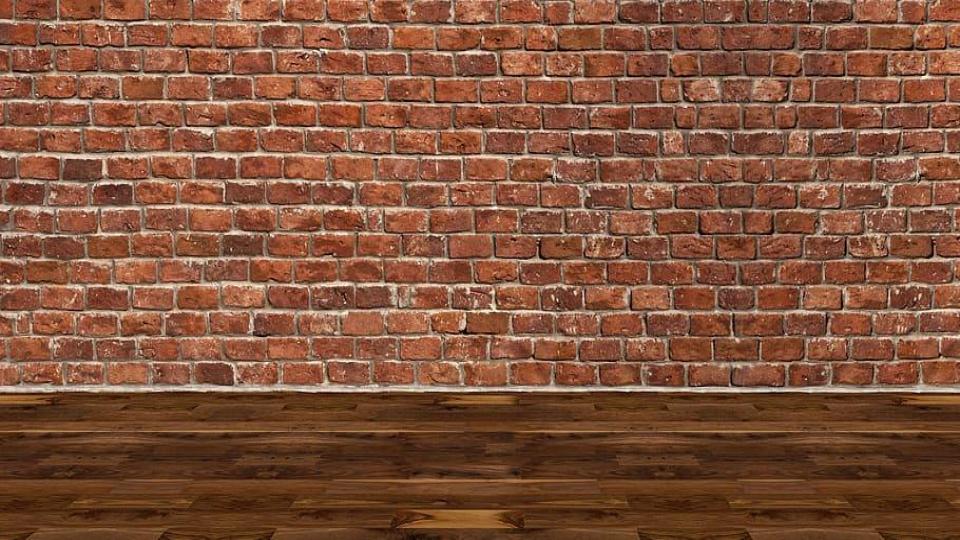 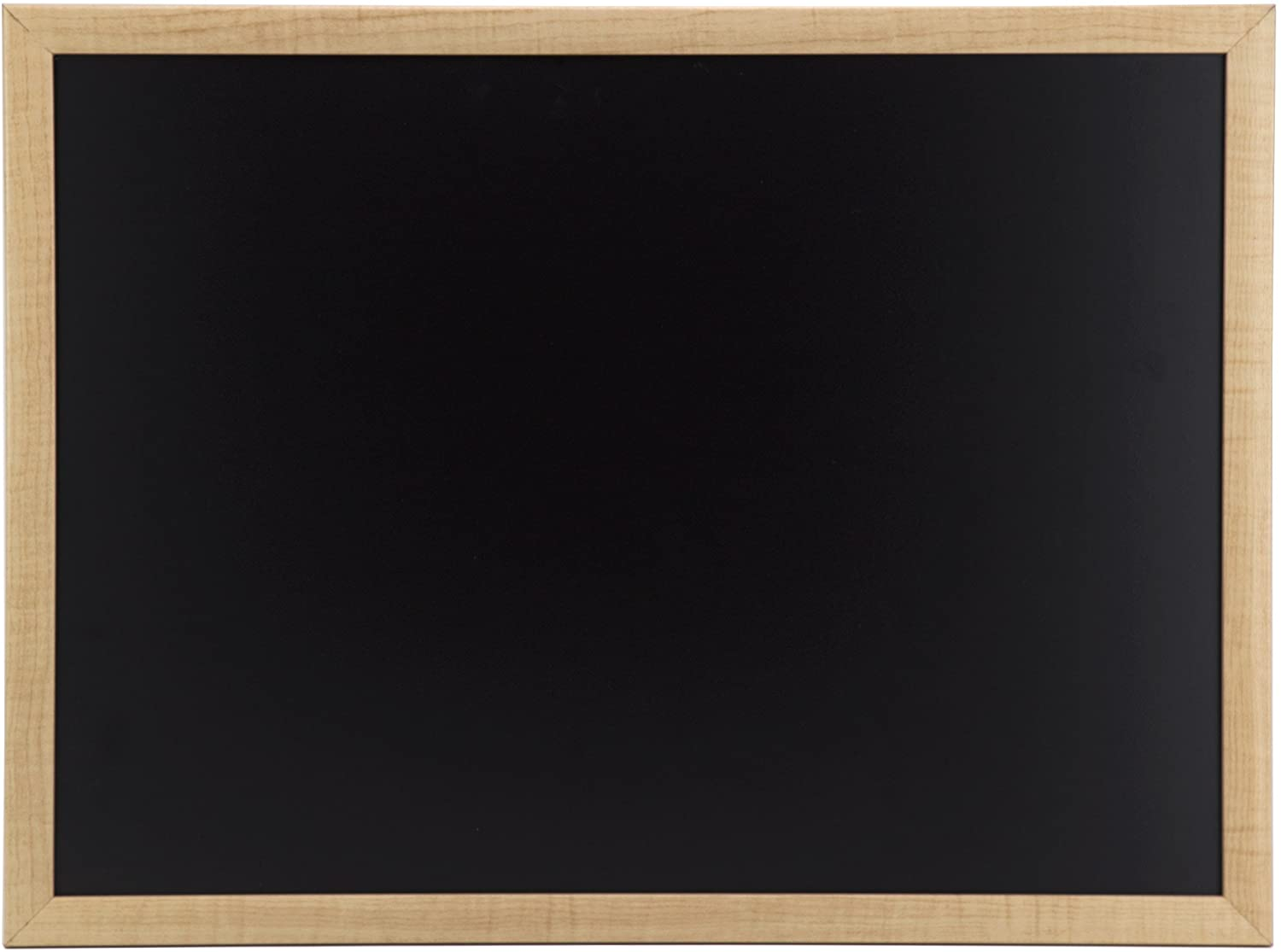 Warm up
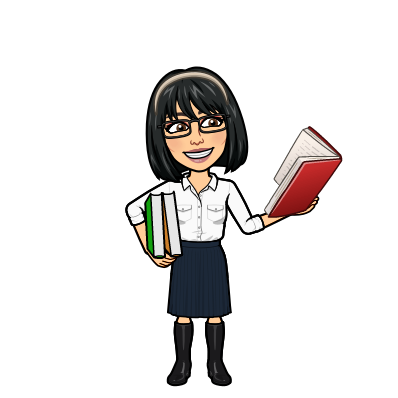 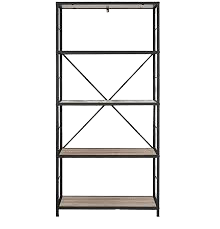 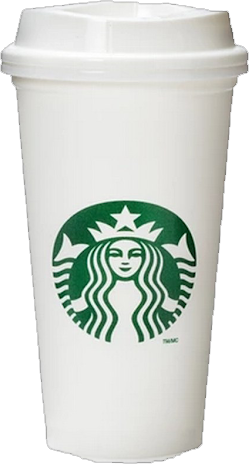 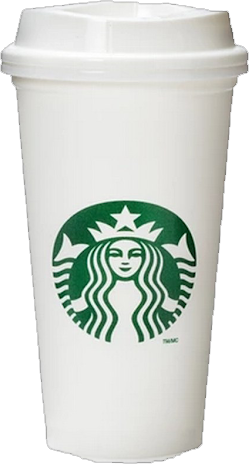 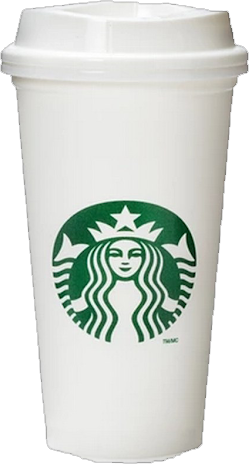 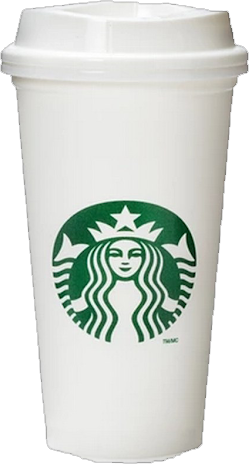 Can you answer?
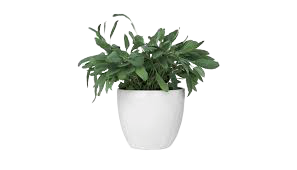 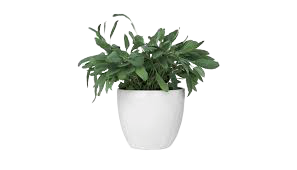 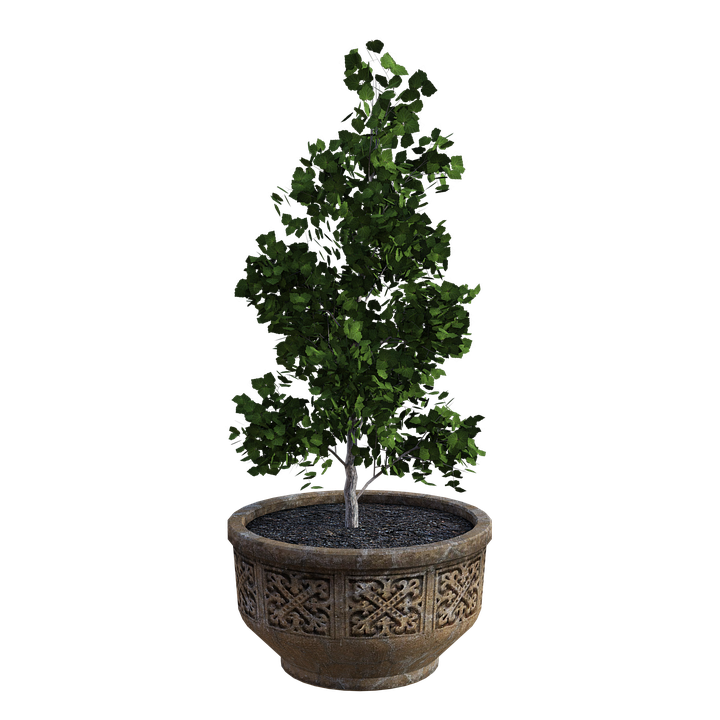 تصميم: اماني التركي
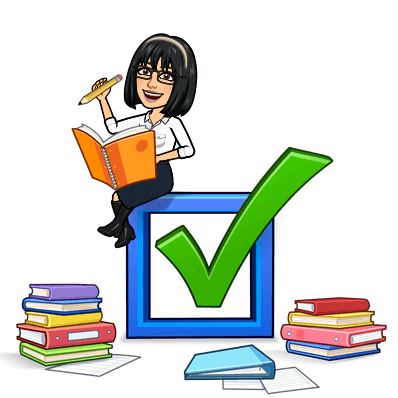 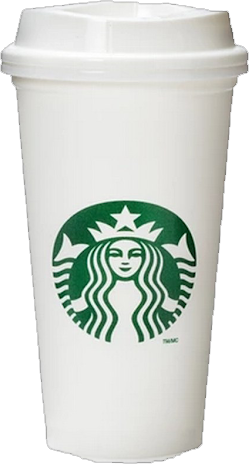 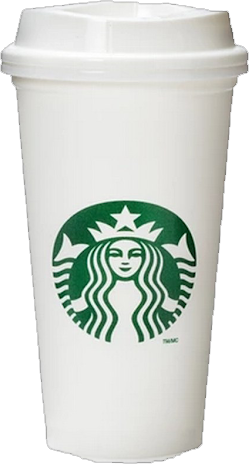 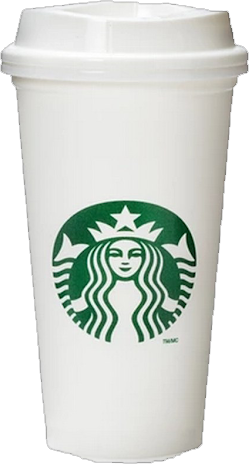 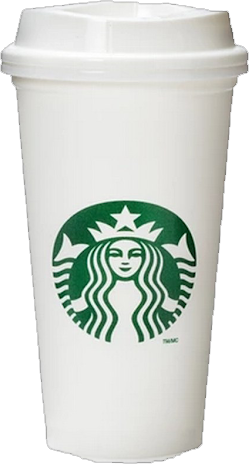 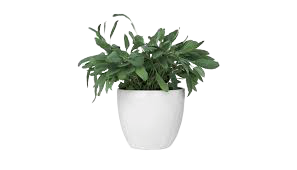 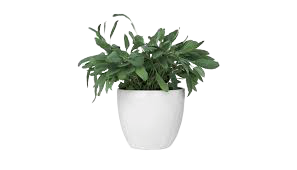 دلال الجعيد
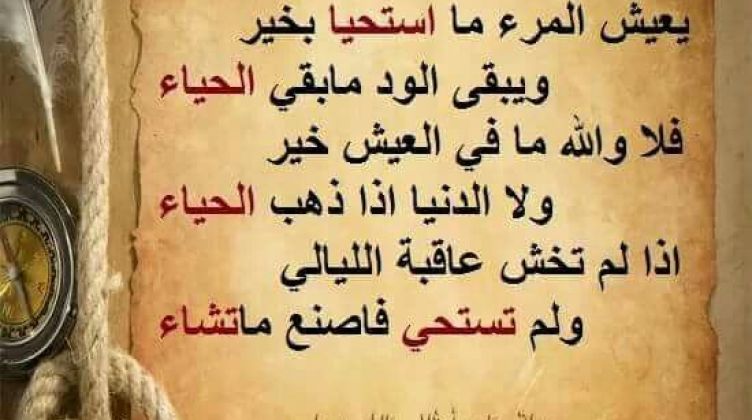 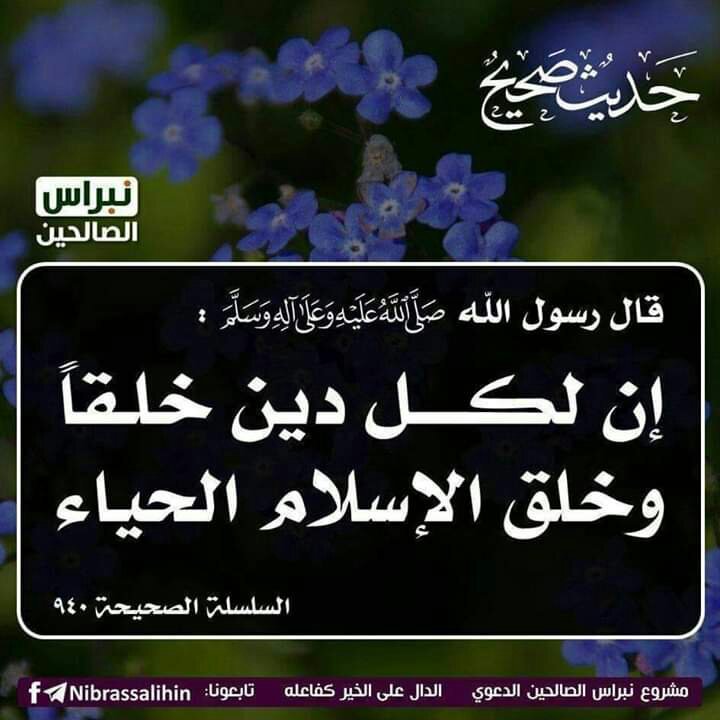 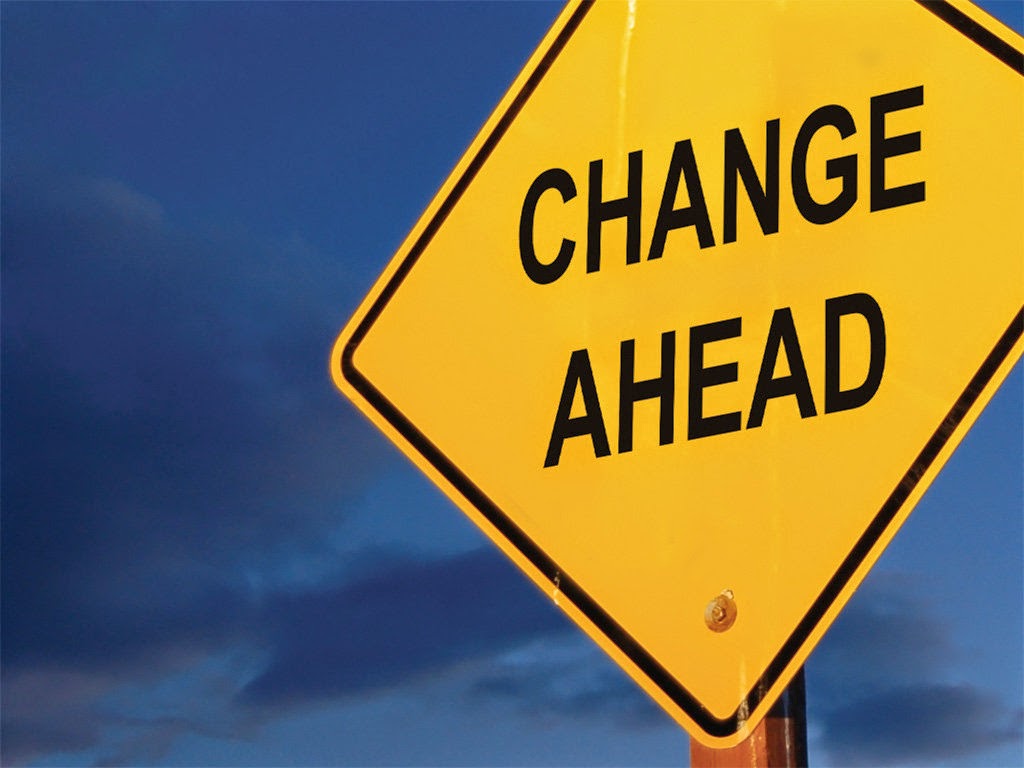 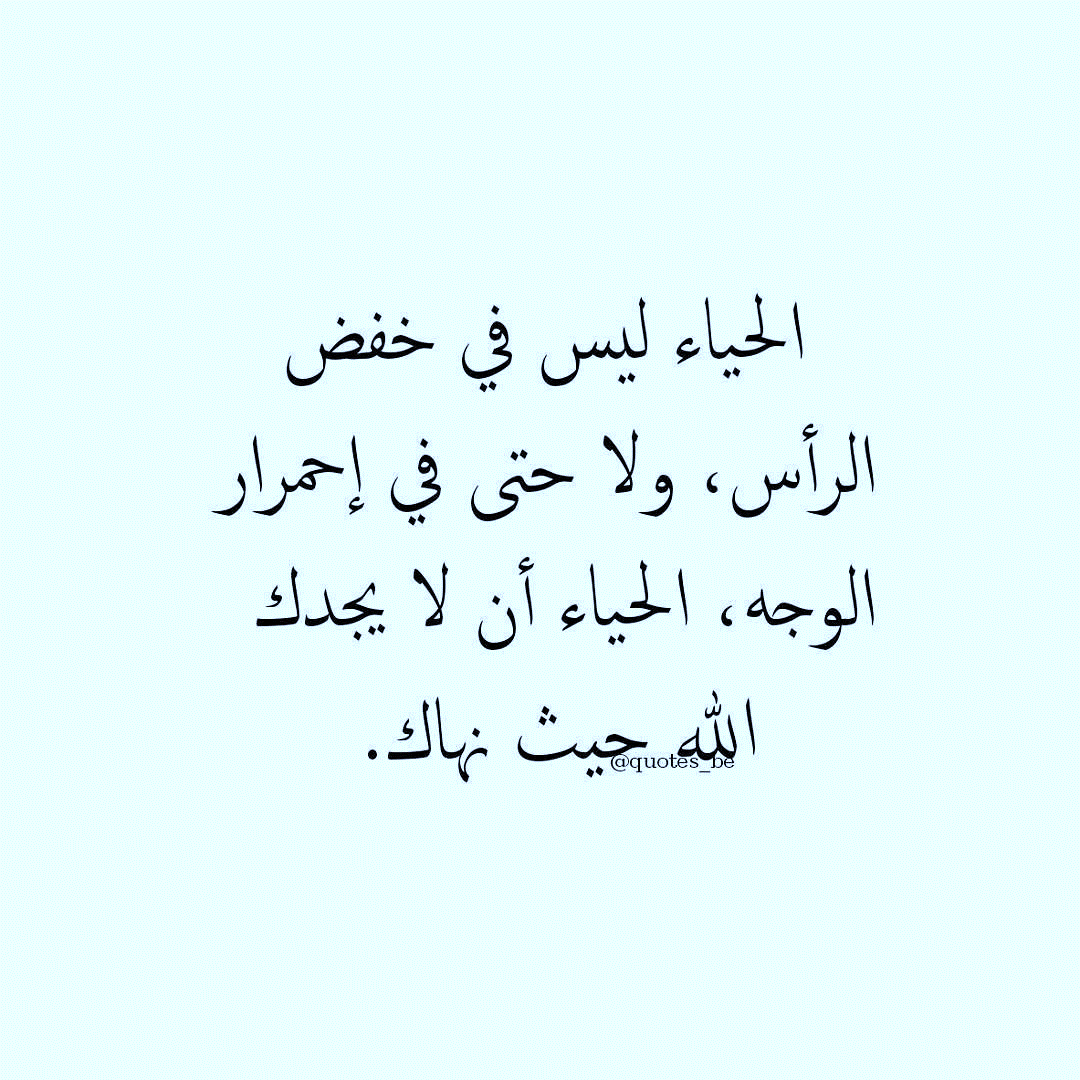 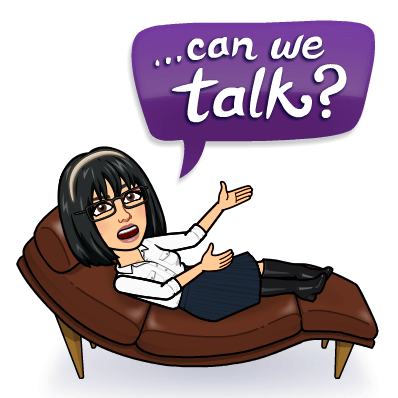 What day is it today? 
What time do you eat breakfast? 
What do you do on weekdays? 
Where do you go after school?
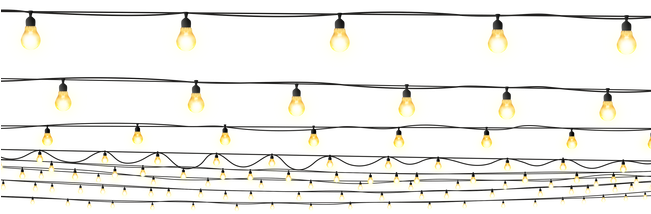 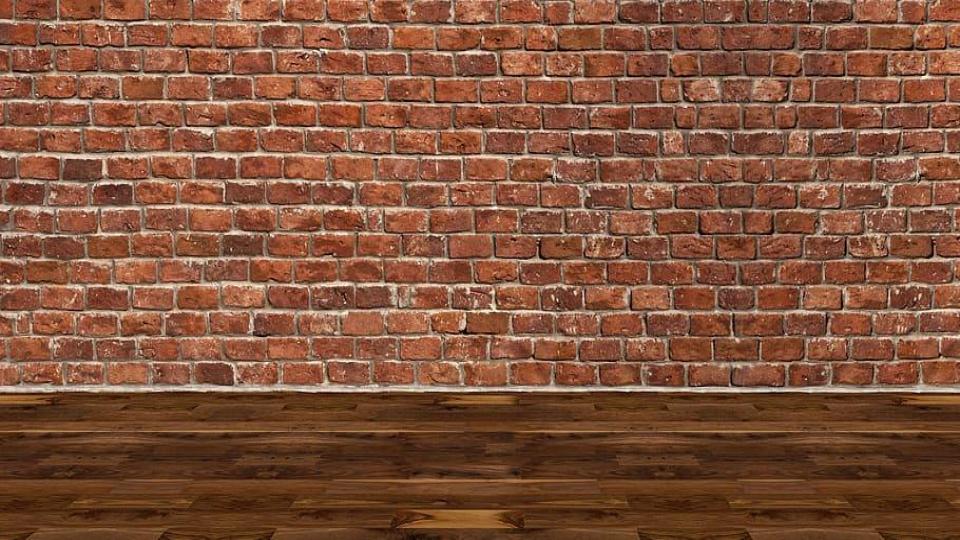 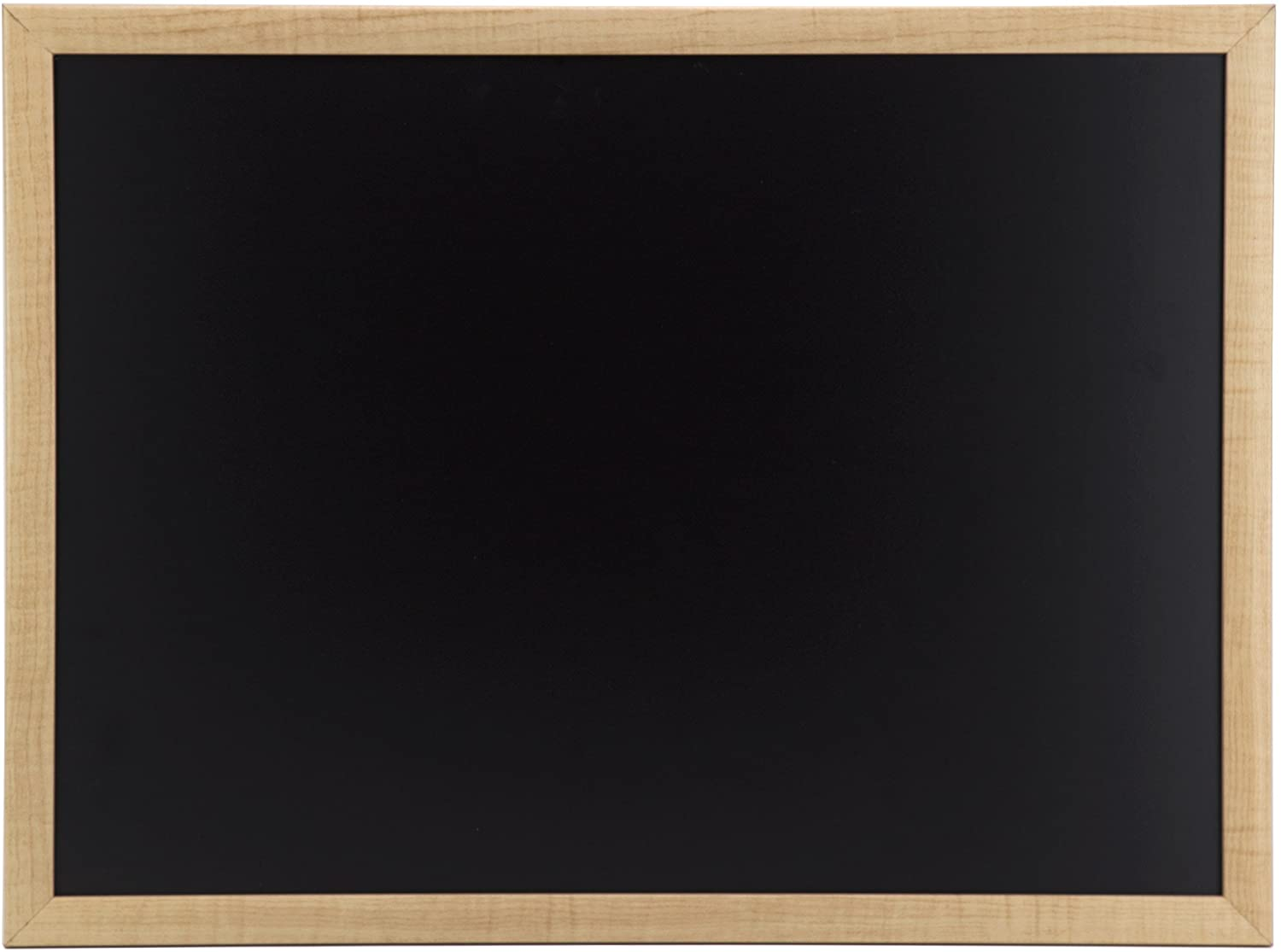 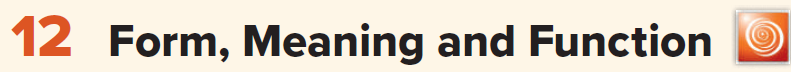 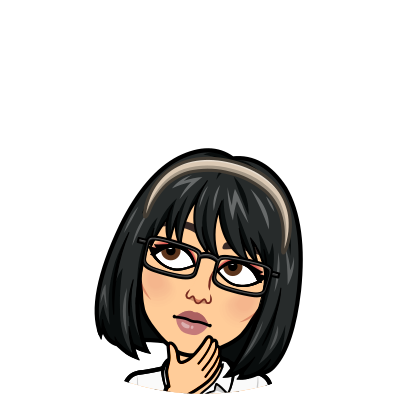 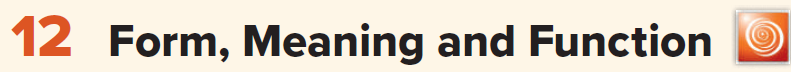 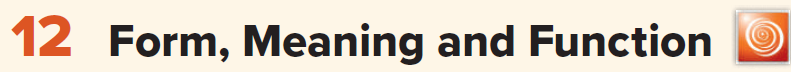 p. 67
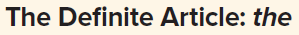 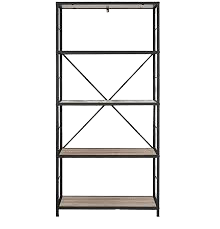 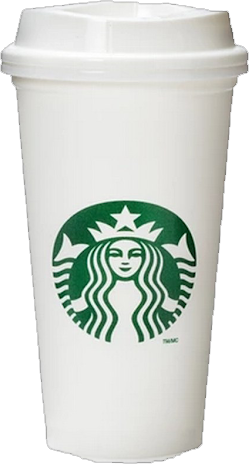 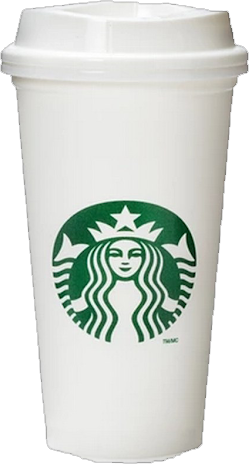 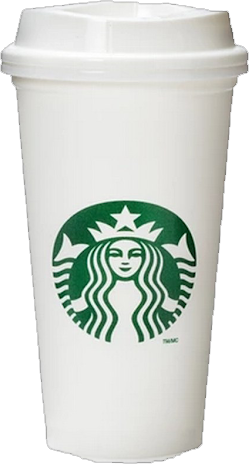 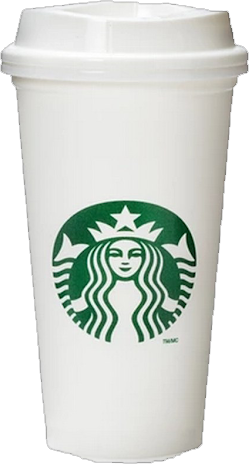 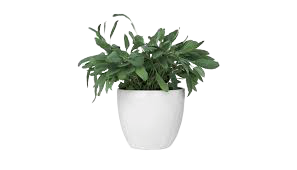 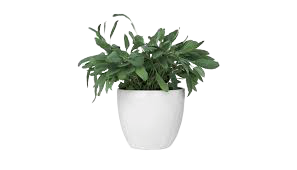 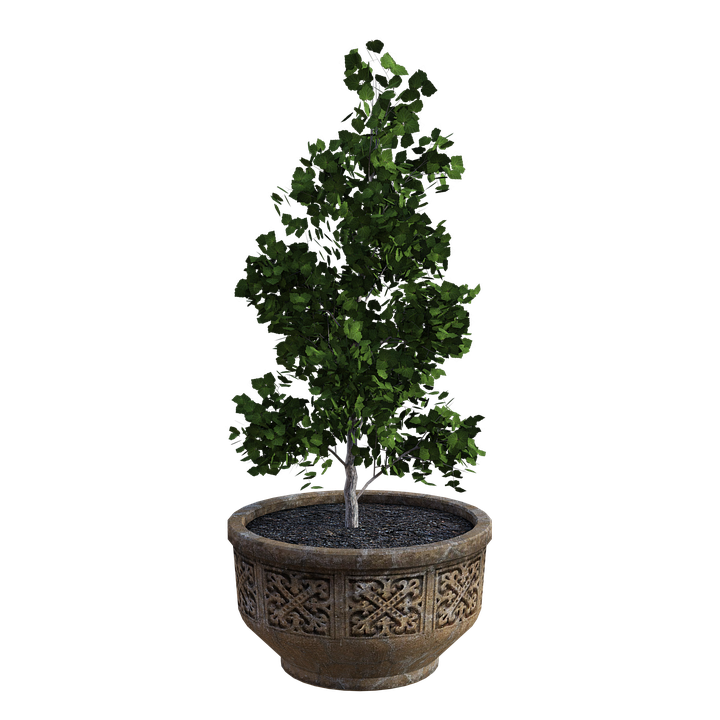 تصميم: اماني التركي
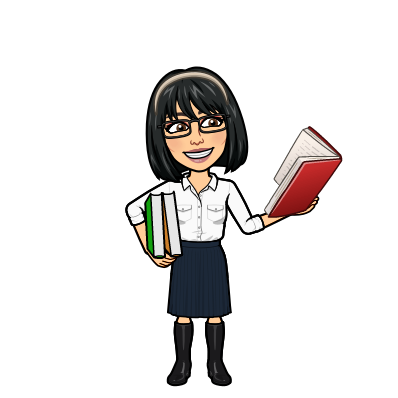 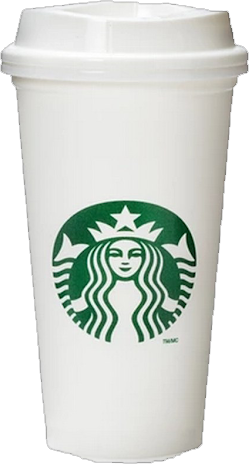 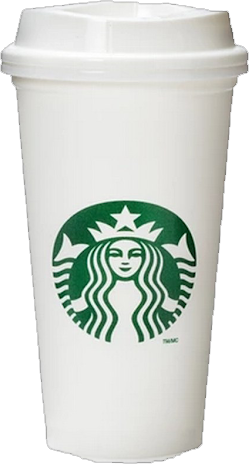 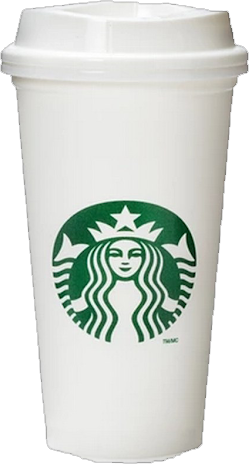 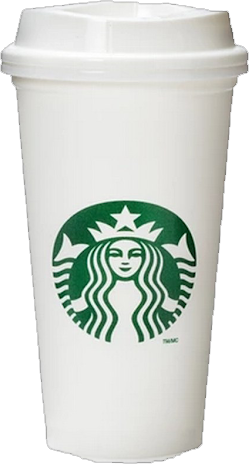 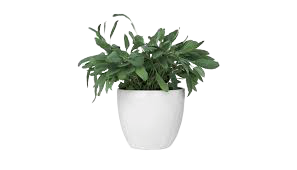 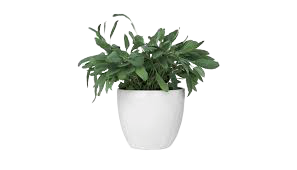 دلال الجعيد
How the refers to specific objects or people,
 but it’s not used when referring to plural or noncount nouns in general.
*Students read books. 

*The books we have are in English. 

*Water is essential to life

*Don’t drink the water; it’s polluted.
(the sentence refers to any/all students and books in general)
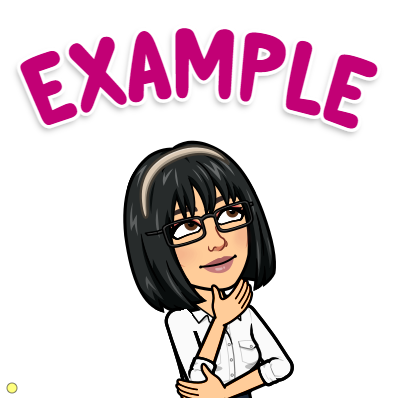 (specific books in our class)
(general)
(specific water)
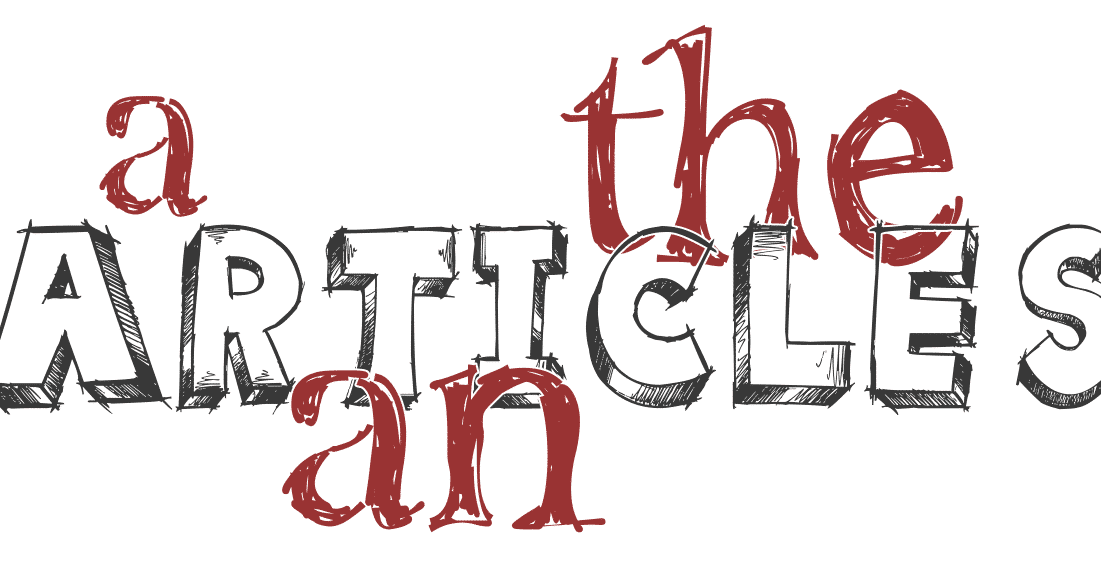 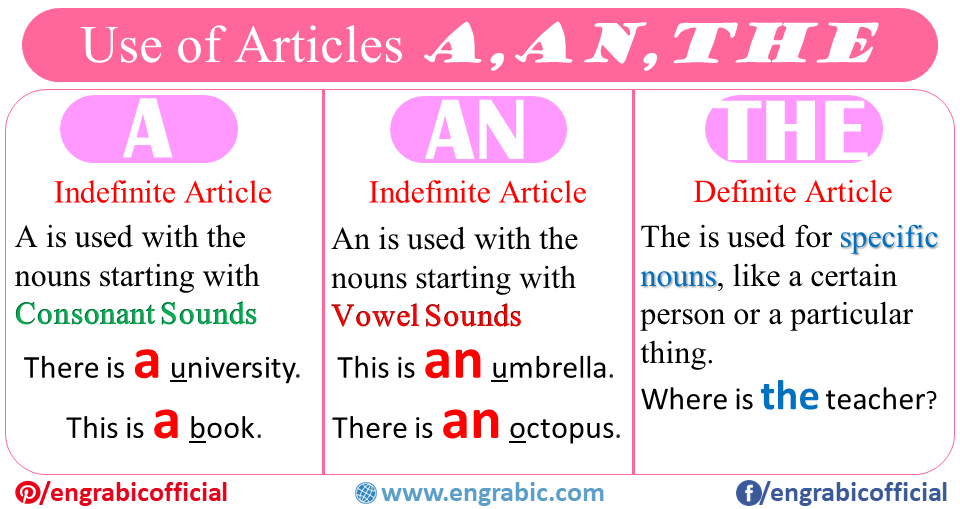 p. 67
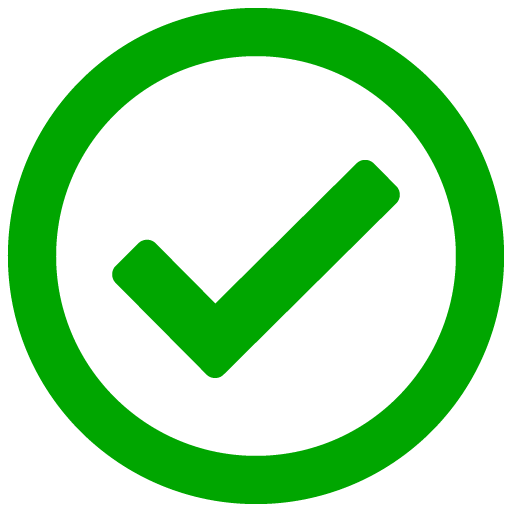 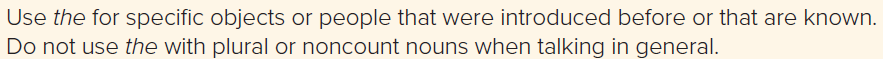 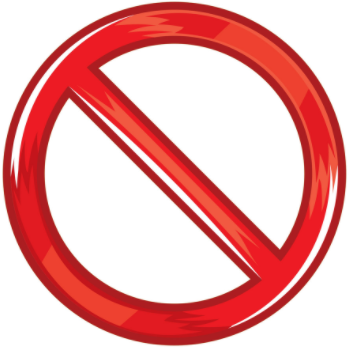 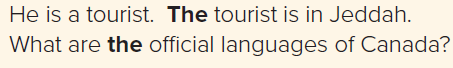 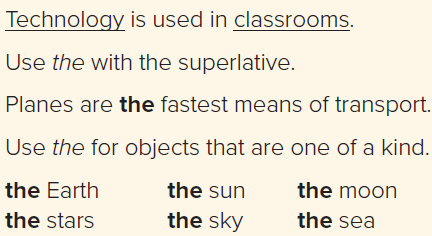 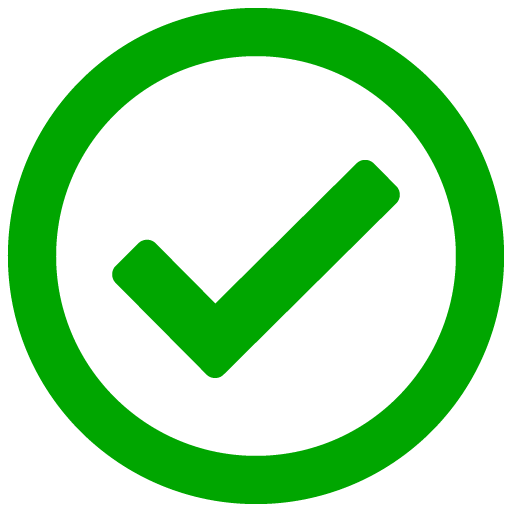 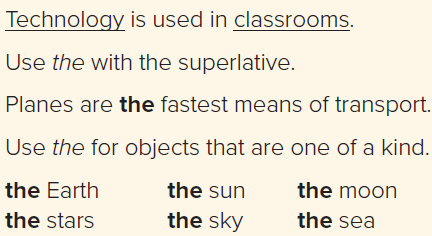 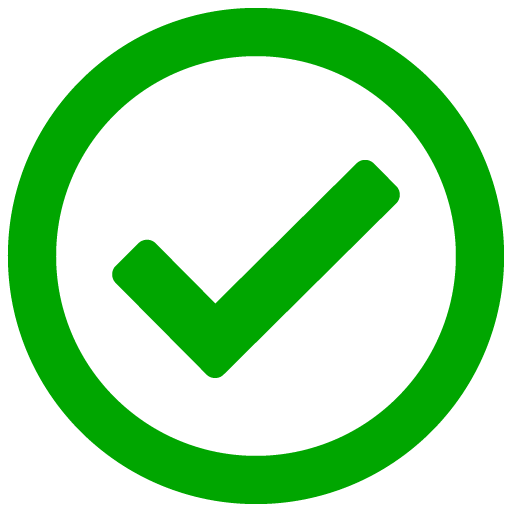 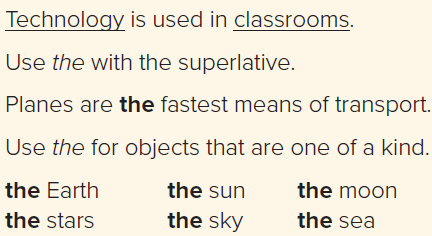 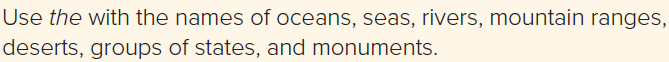 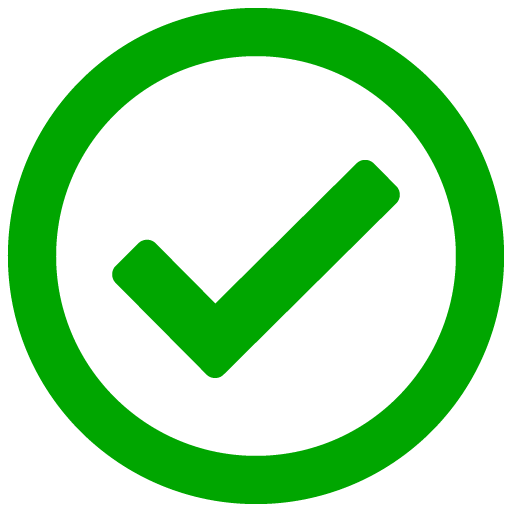 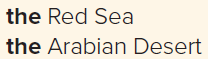 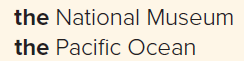 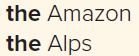 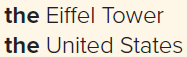 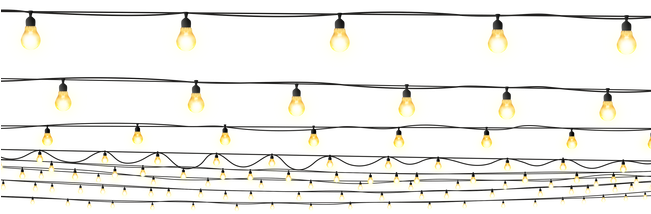 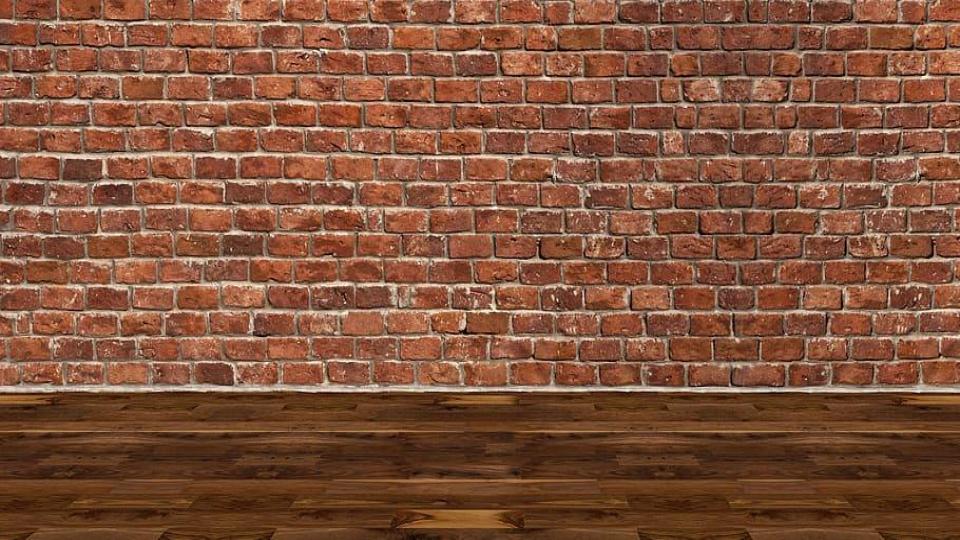 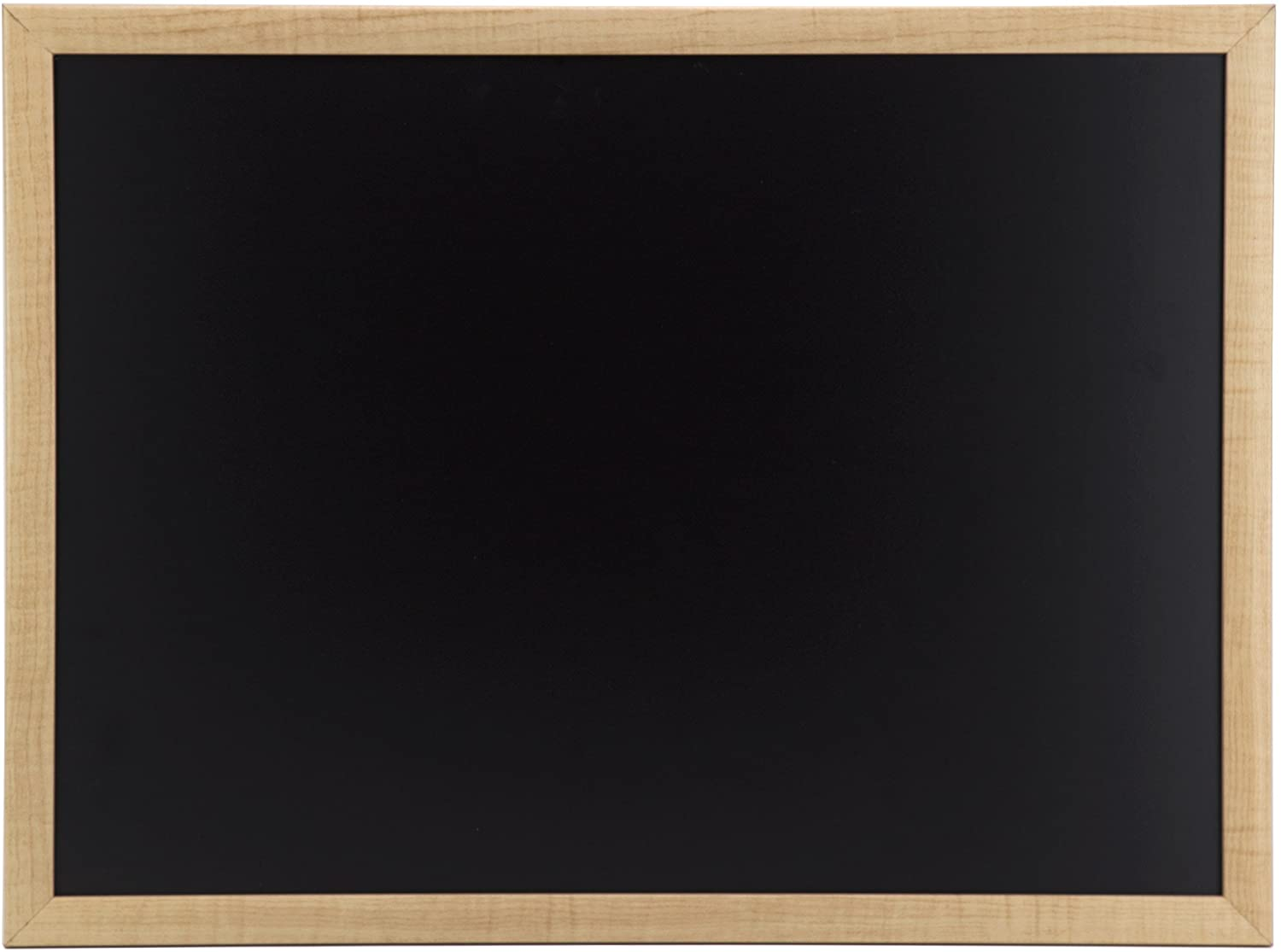 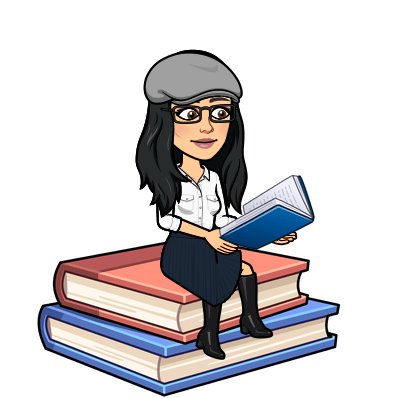 Don’t use (the)
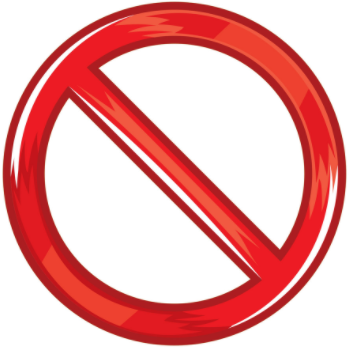 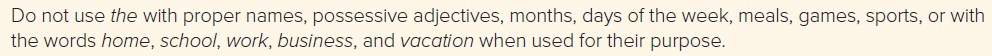 Page 64
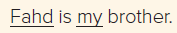 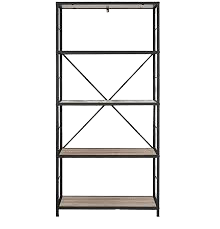 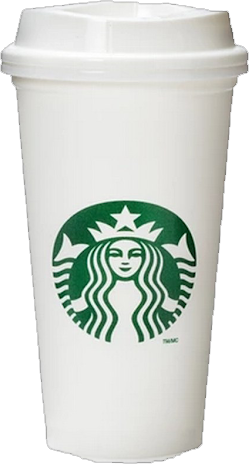 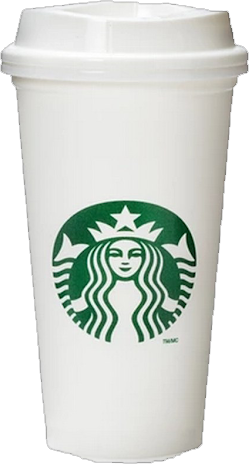 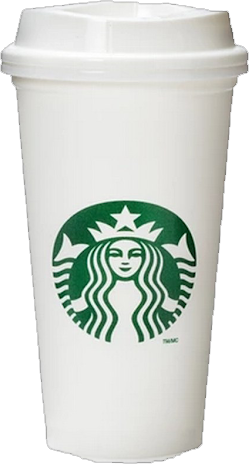 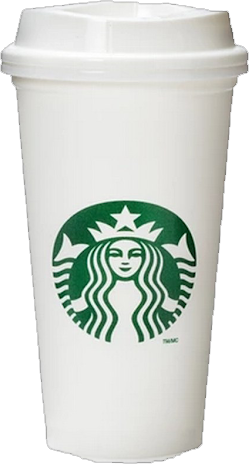 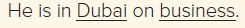 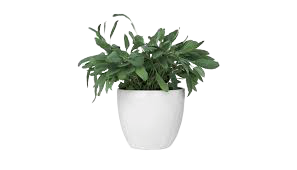 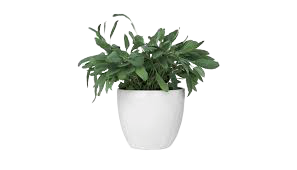 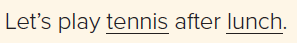 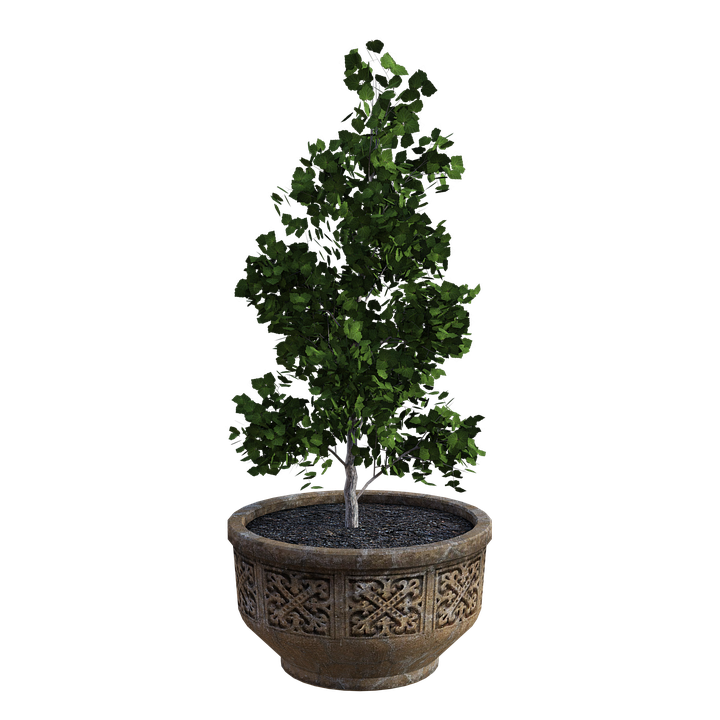 تصميم: اماني التركي
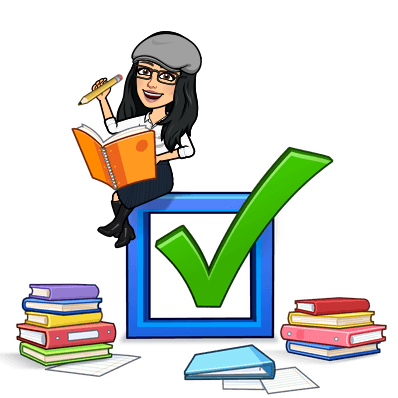 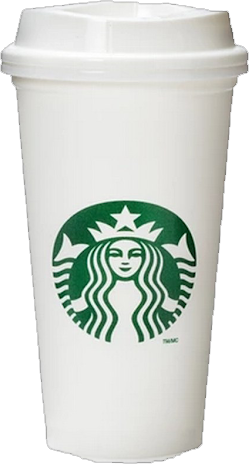 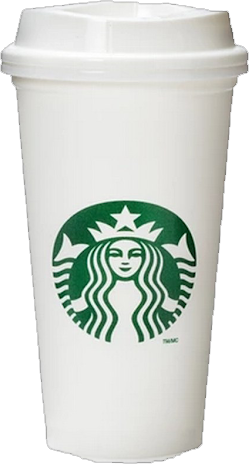 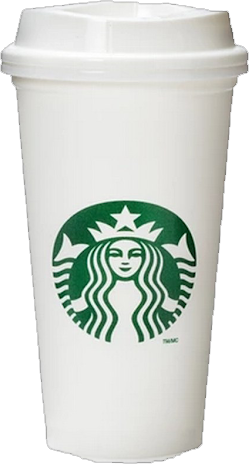 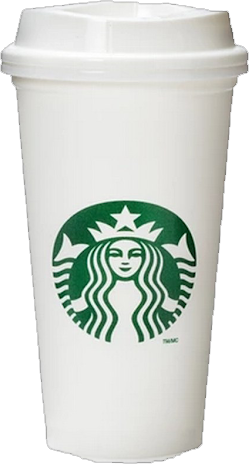 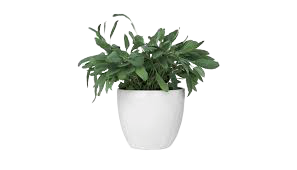 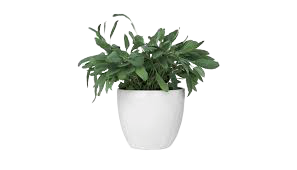 دلال الجعيد
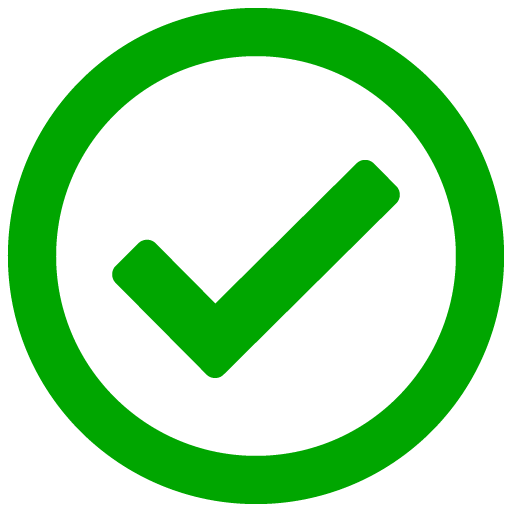 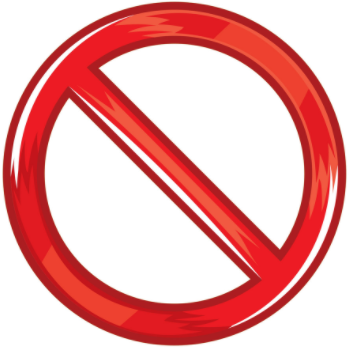 Don’t use (the)
Use (the)
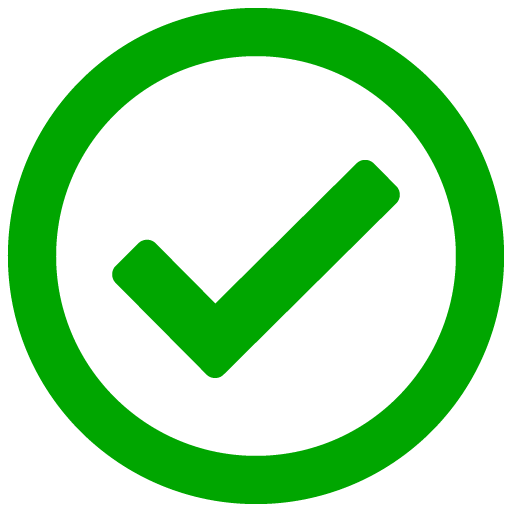 Before singular & plural
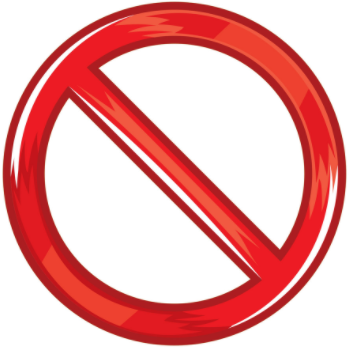 Plural or noncount nouns in general
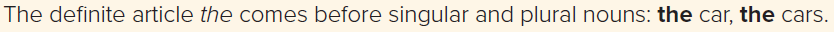 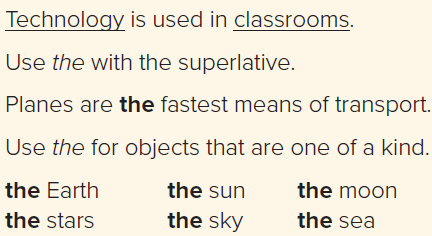 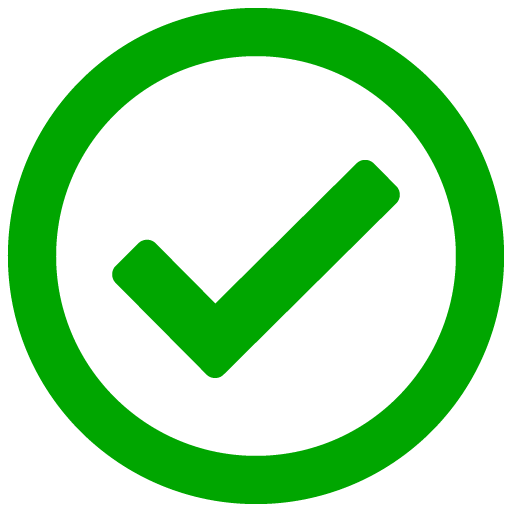 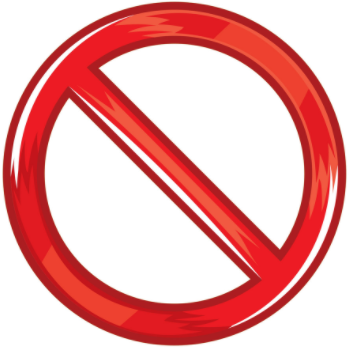 Specific objects that are known before
Proper names , possessive adjectives
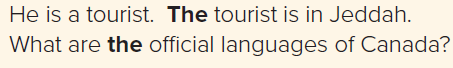 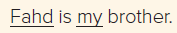 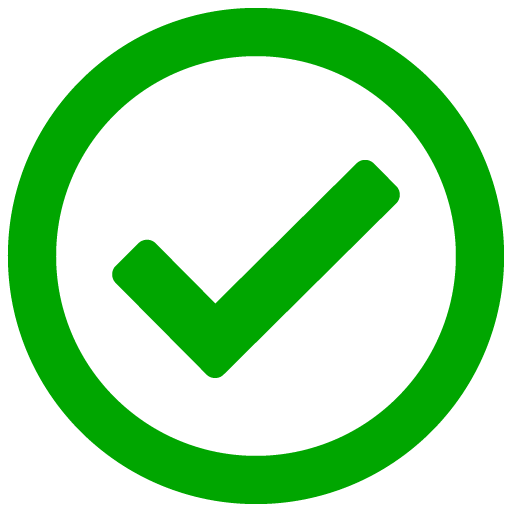 superlatives
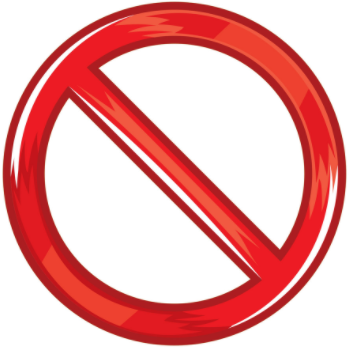 Months – days of the week -
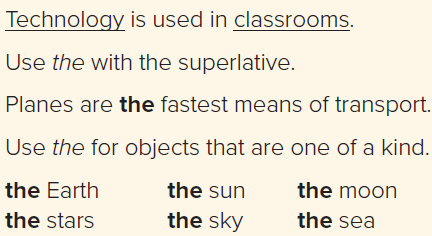 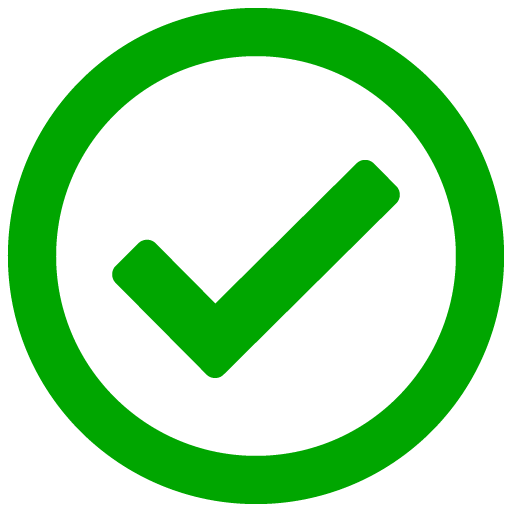 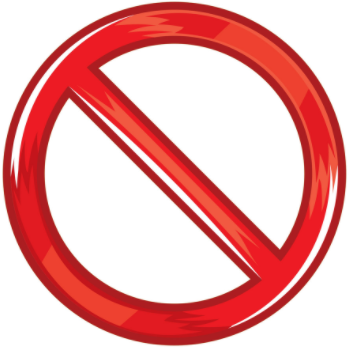 Objects that are one of the kind
Games – sports - meals
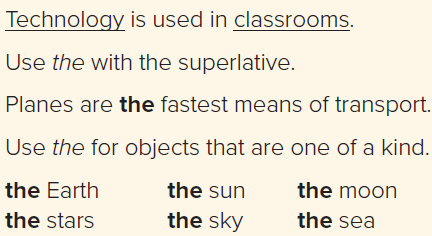 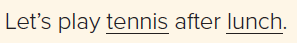 Words: home – school – work – business – vacation ( when with purpose)
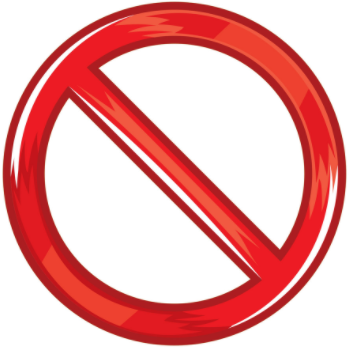 Names of oceans, seas, rivers, deserts, group of states
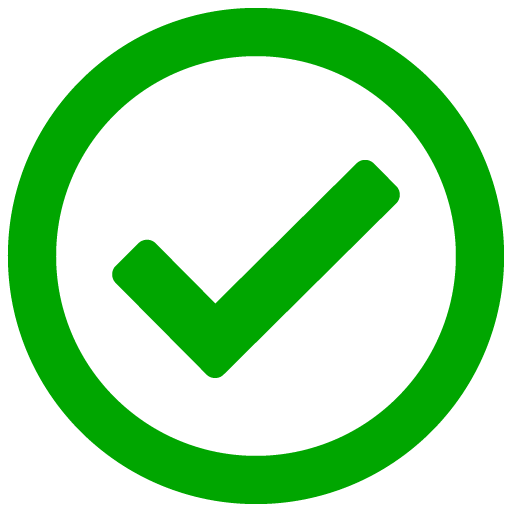 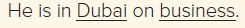 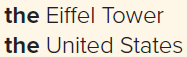 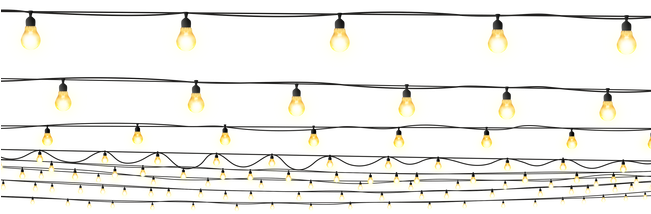 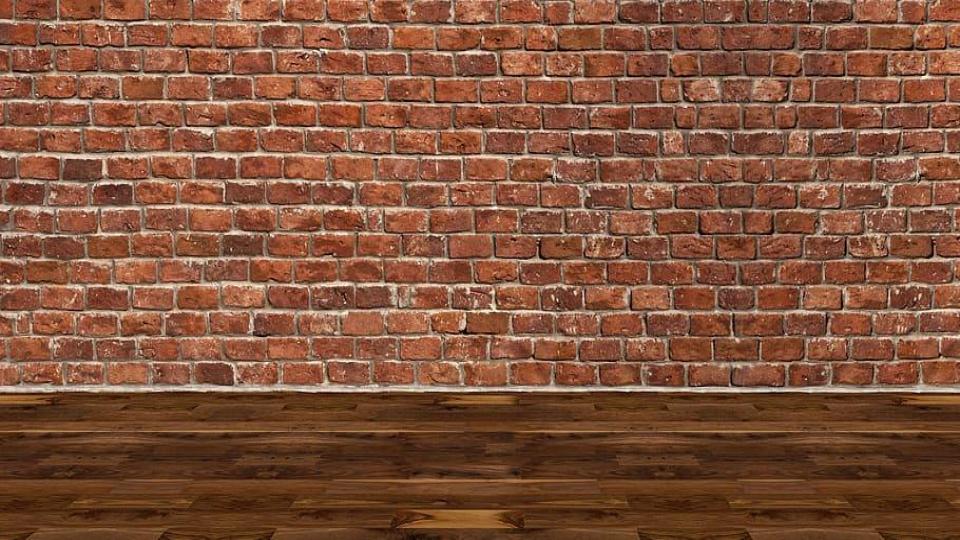 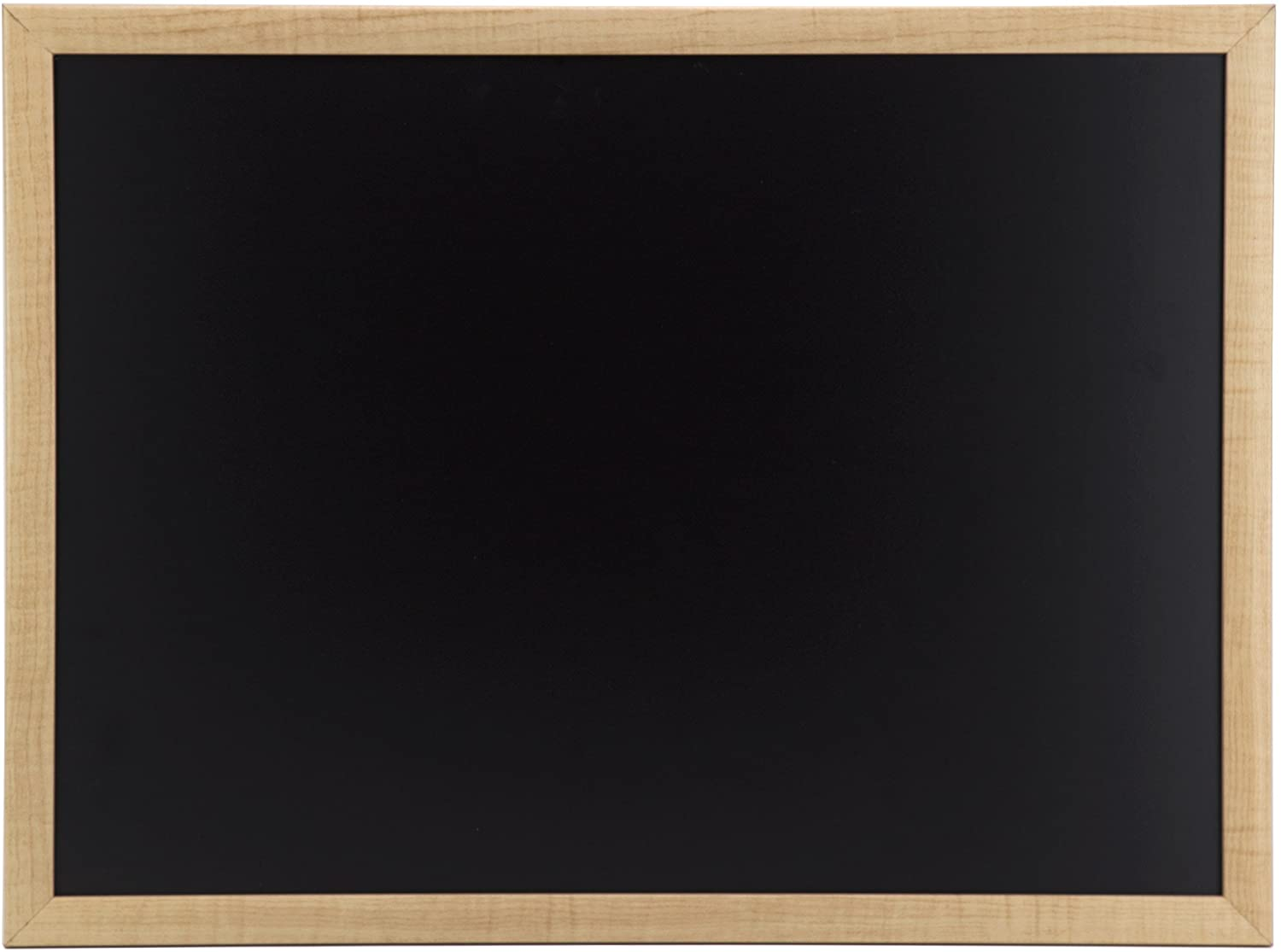 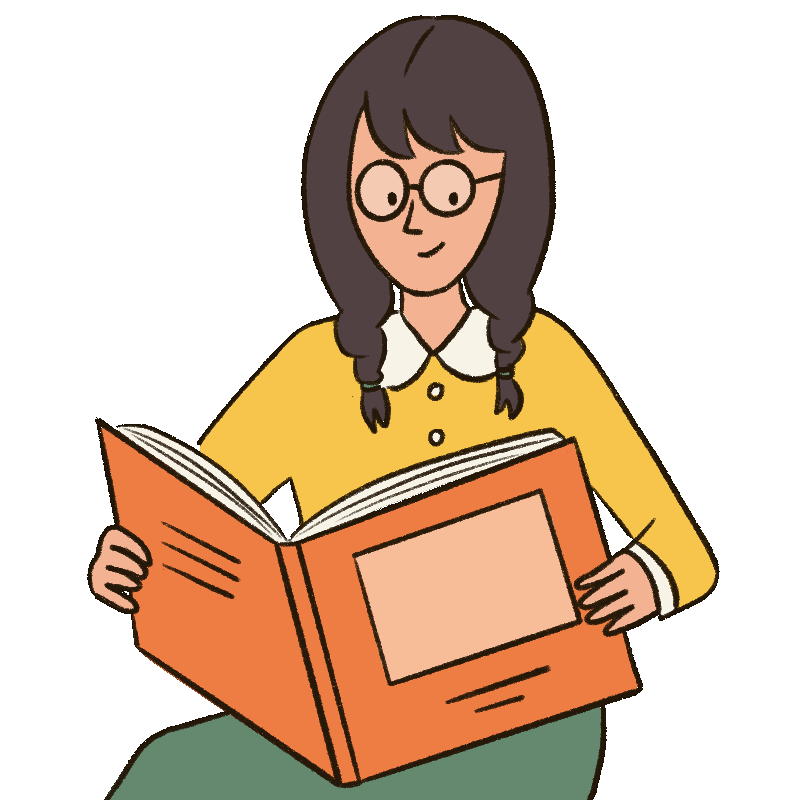 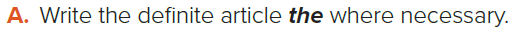 the
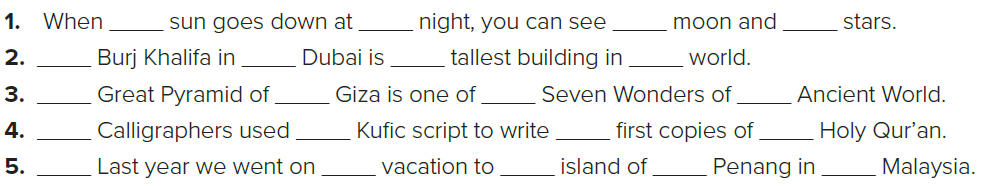 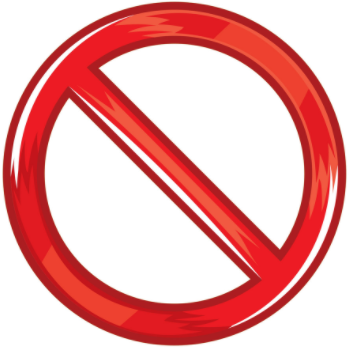 the
the
the
the
the
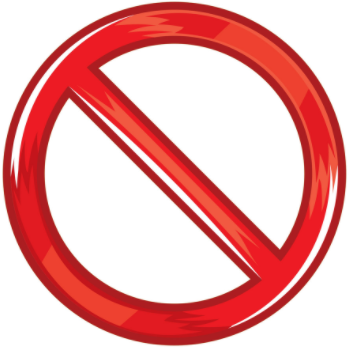 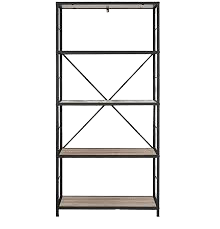 the
the
the
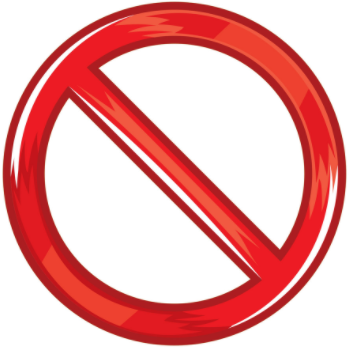 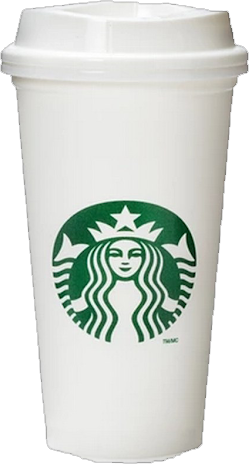 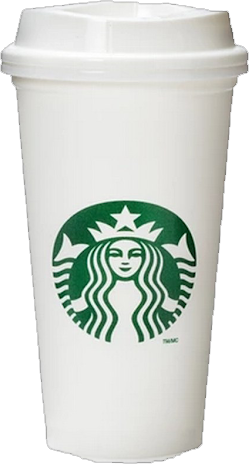 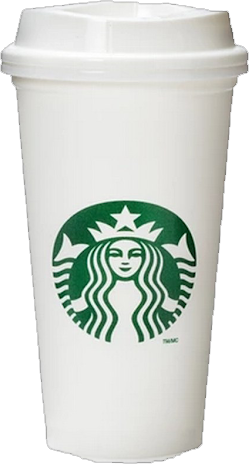 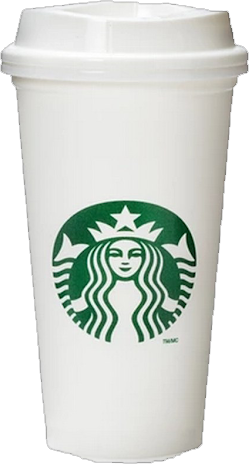 the
the
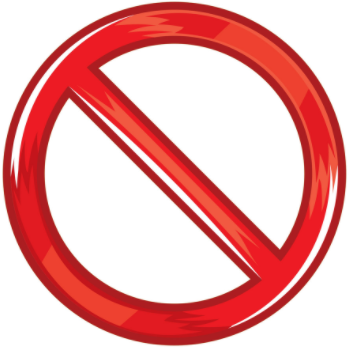 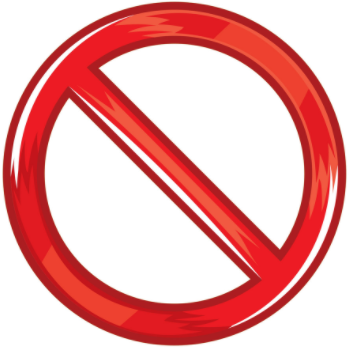 the
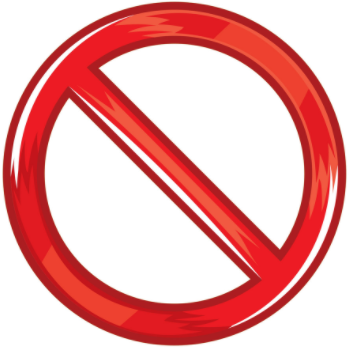 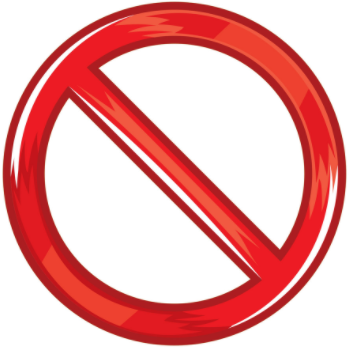 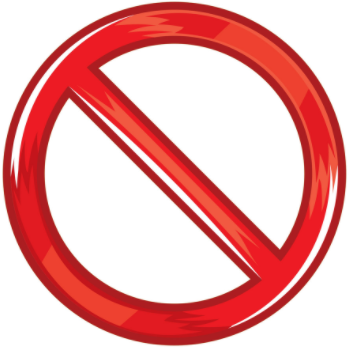 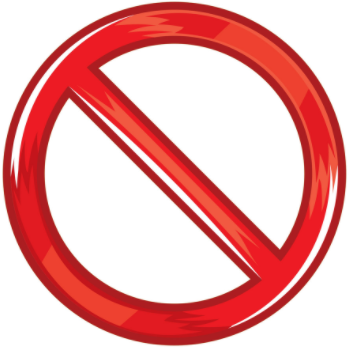 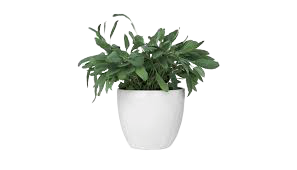 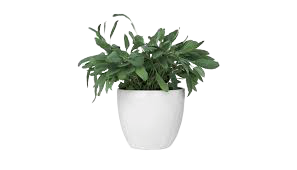 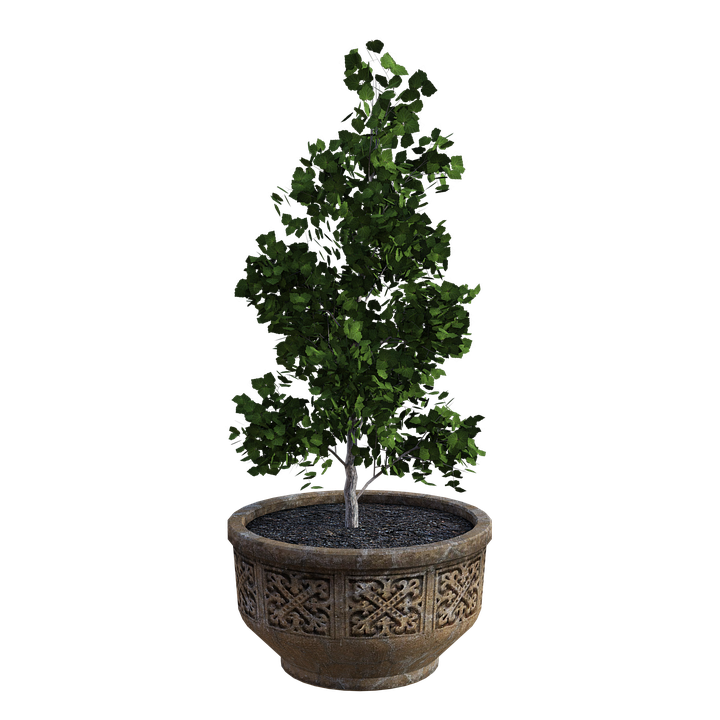 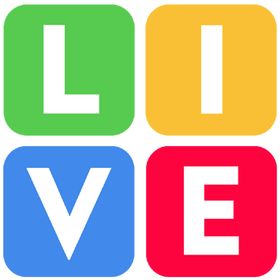 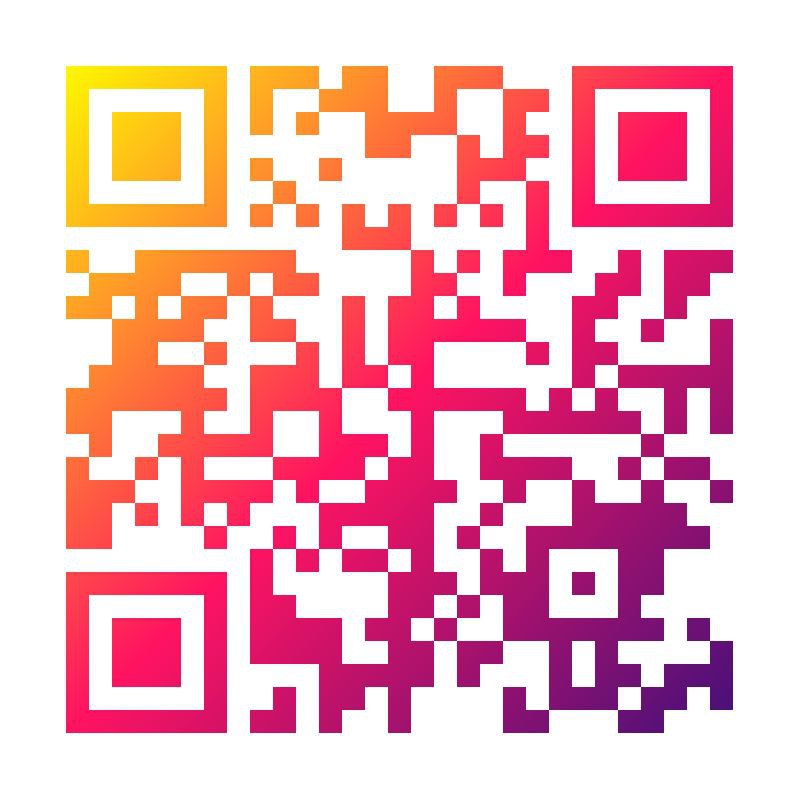 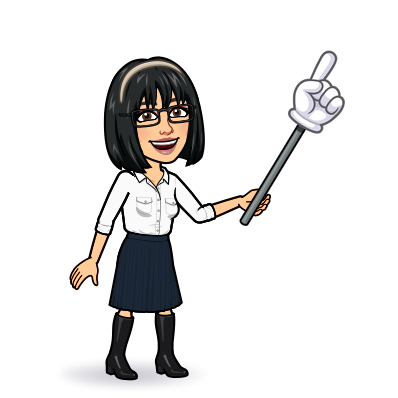 تصميم: اماني التركي
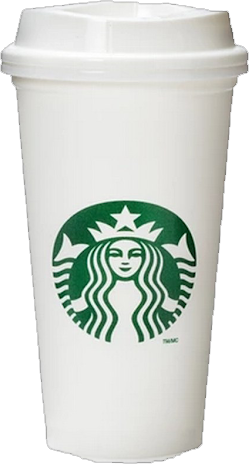 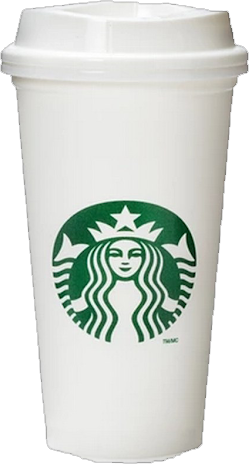 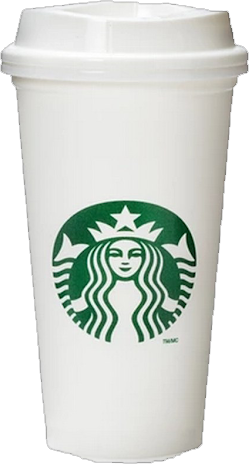 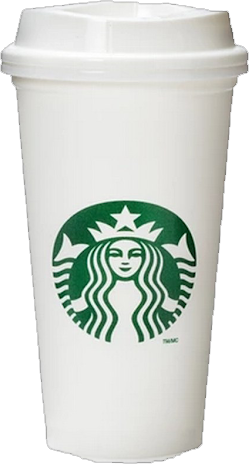 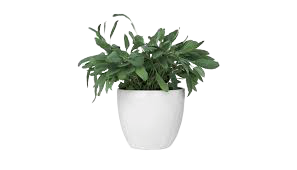 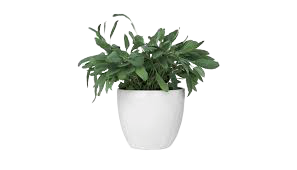 دلال الجعيد
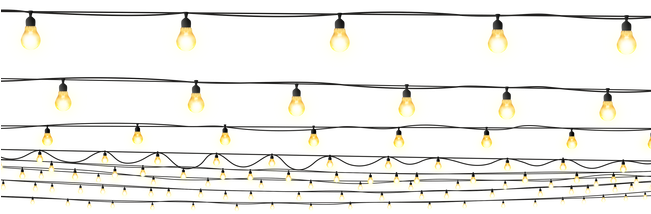 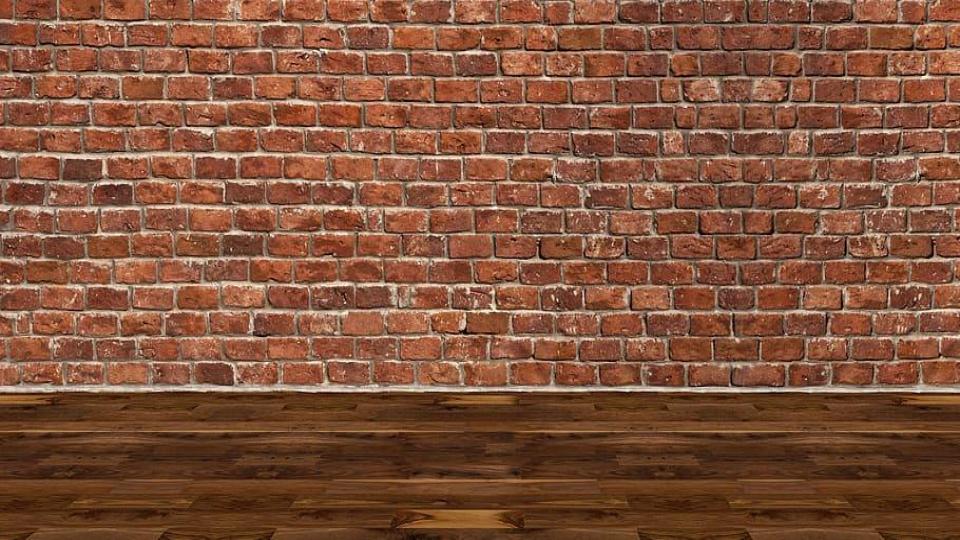 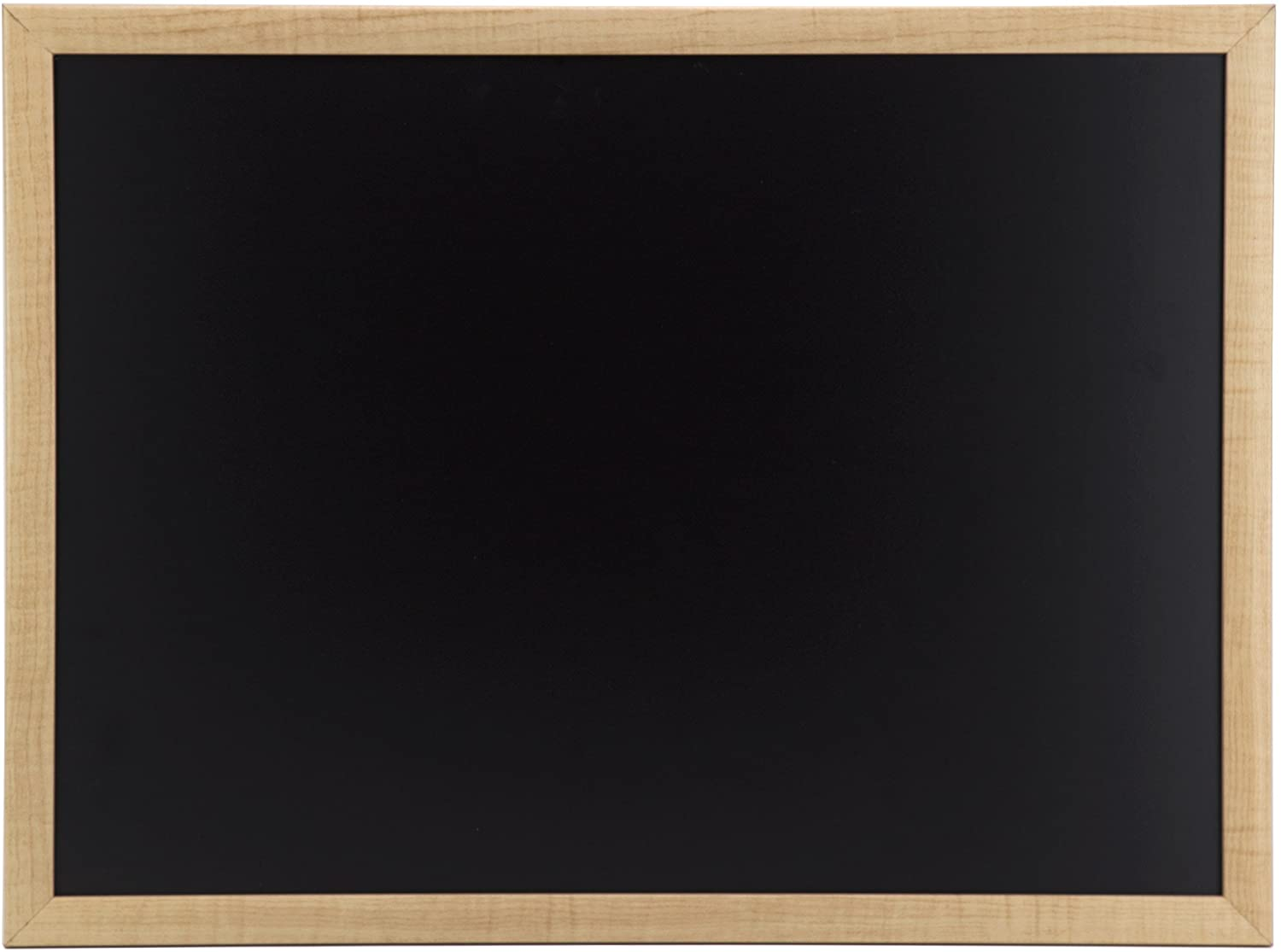 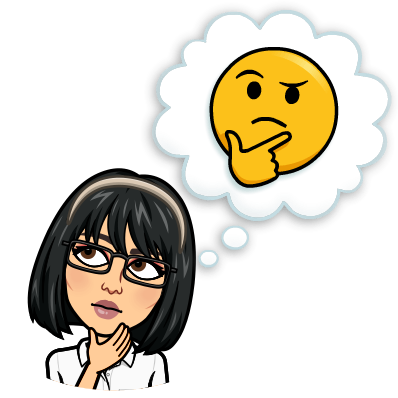 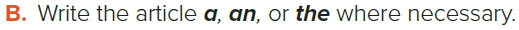 the
a
an
an
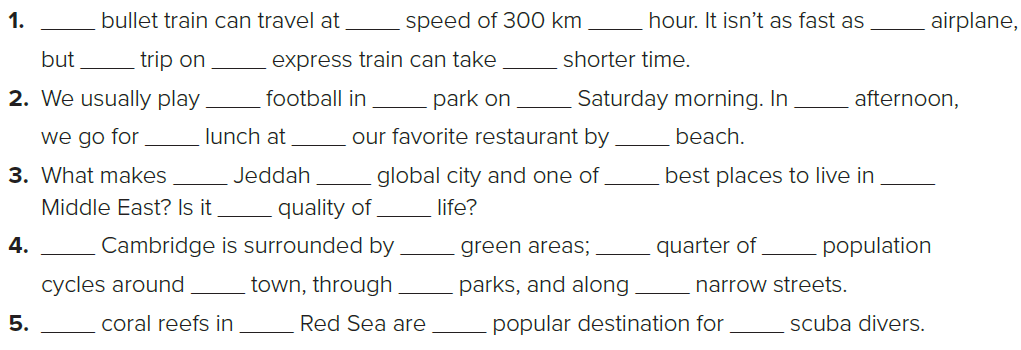 a
the
a
the
the
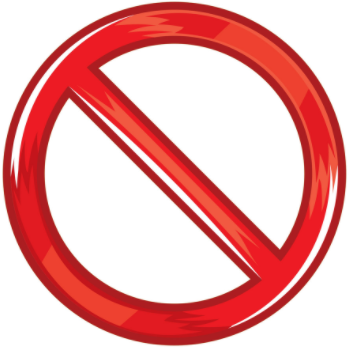 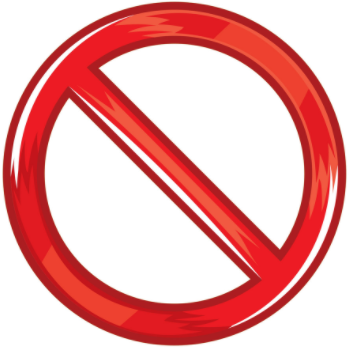 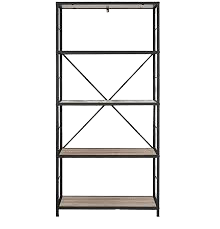 the
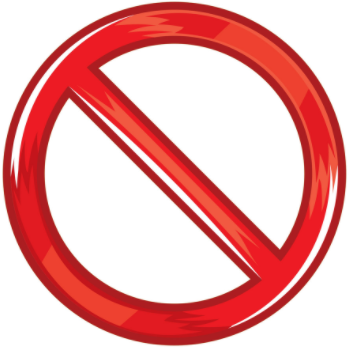 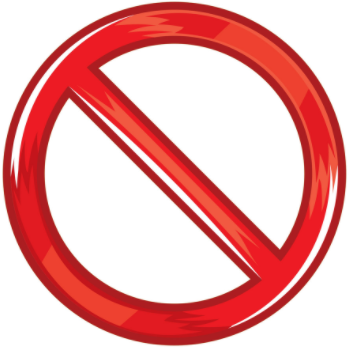 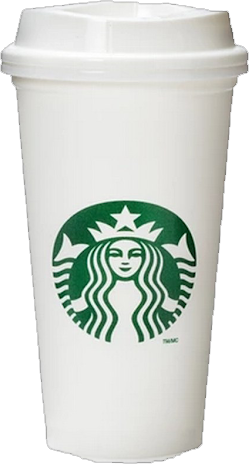 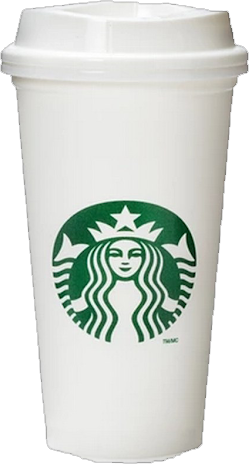 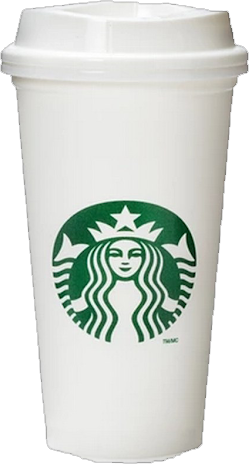 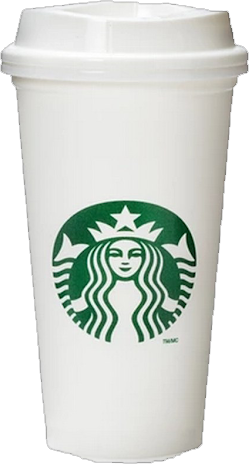 a
the
the
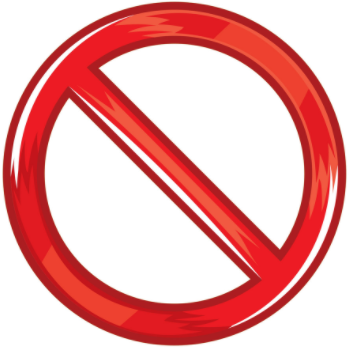 the
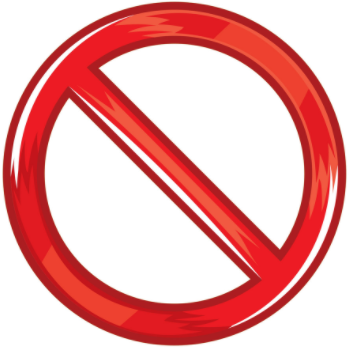 a
the
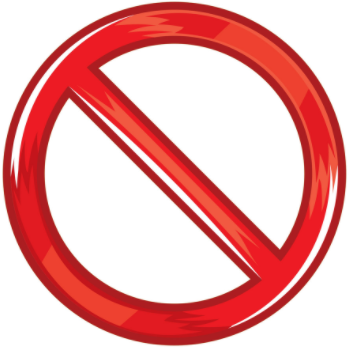 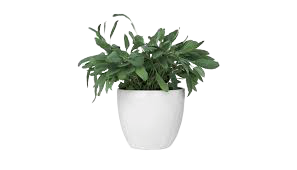 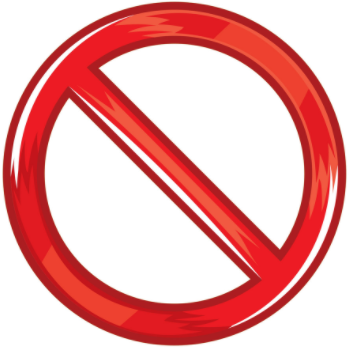 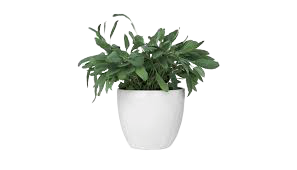 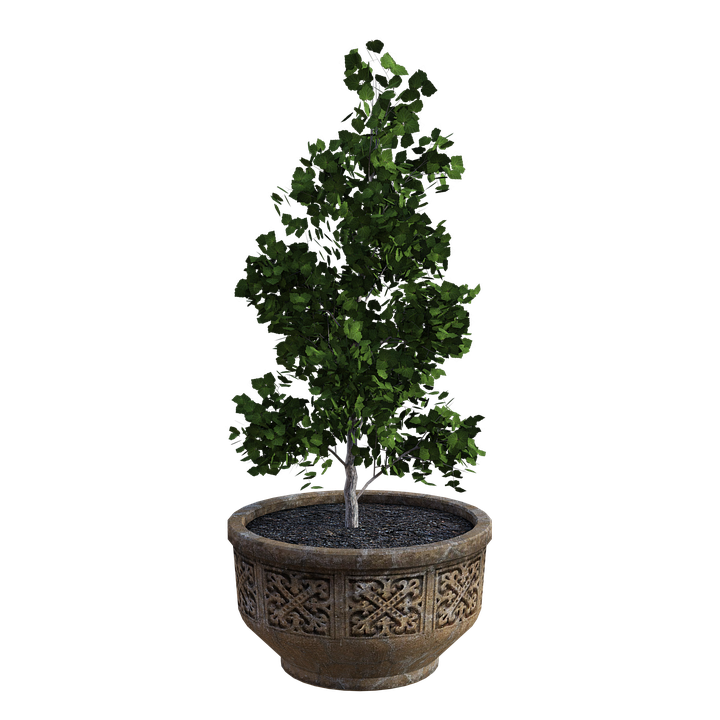 the
the
the
the
The
a
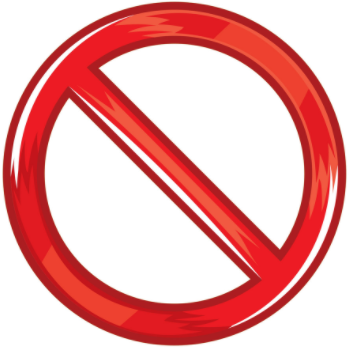 تصميم: اماني التركي
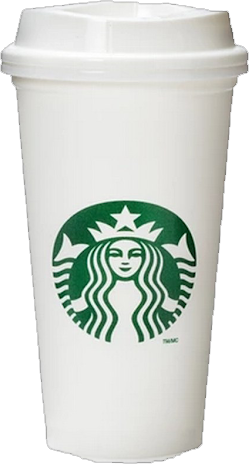 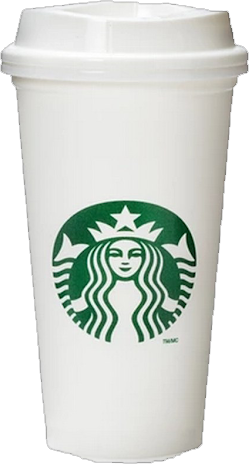 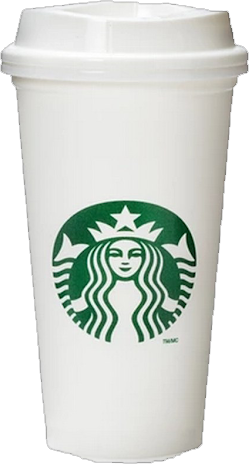 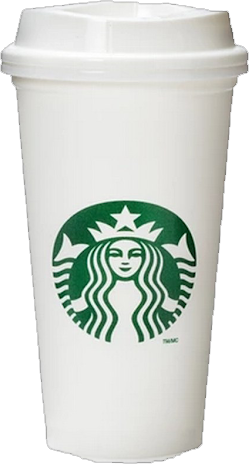 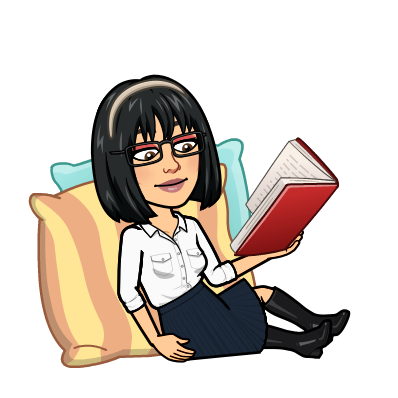 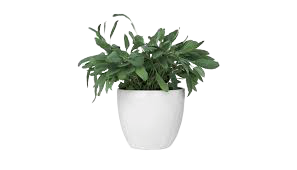 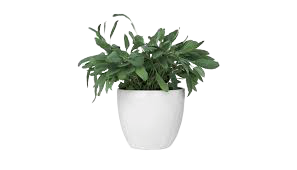 دلال الجعيد
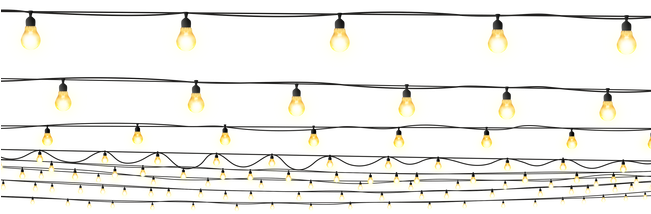 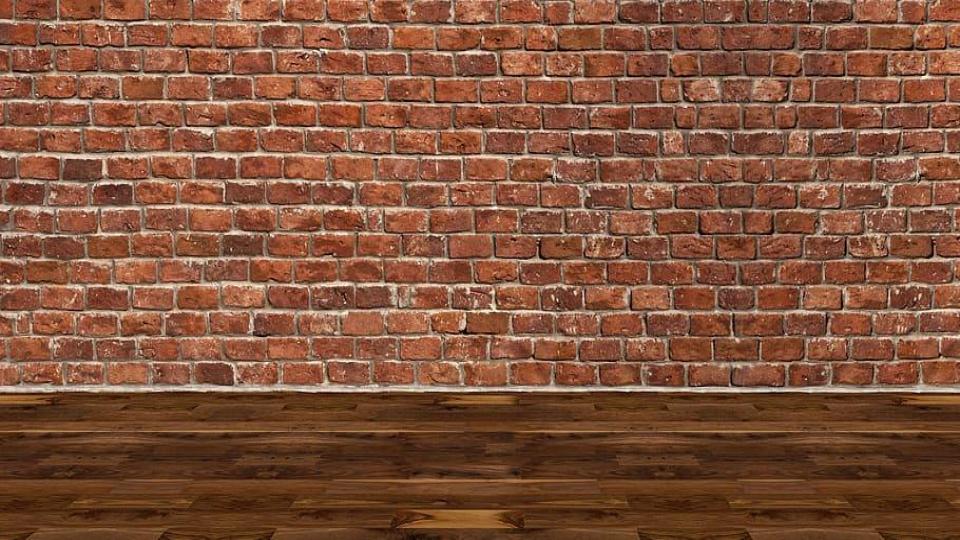 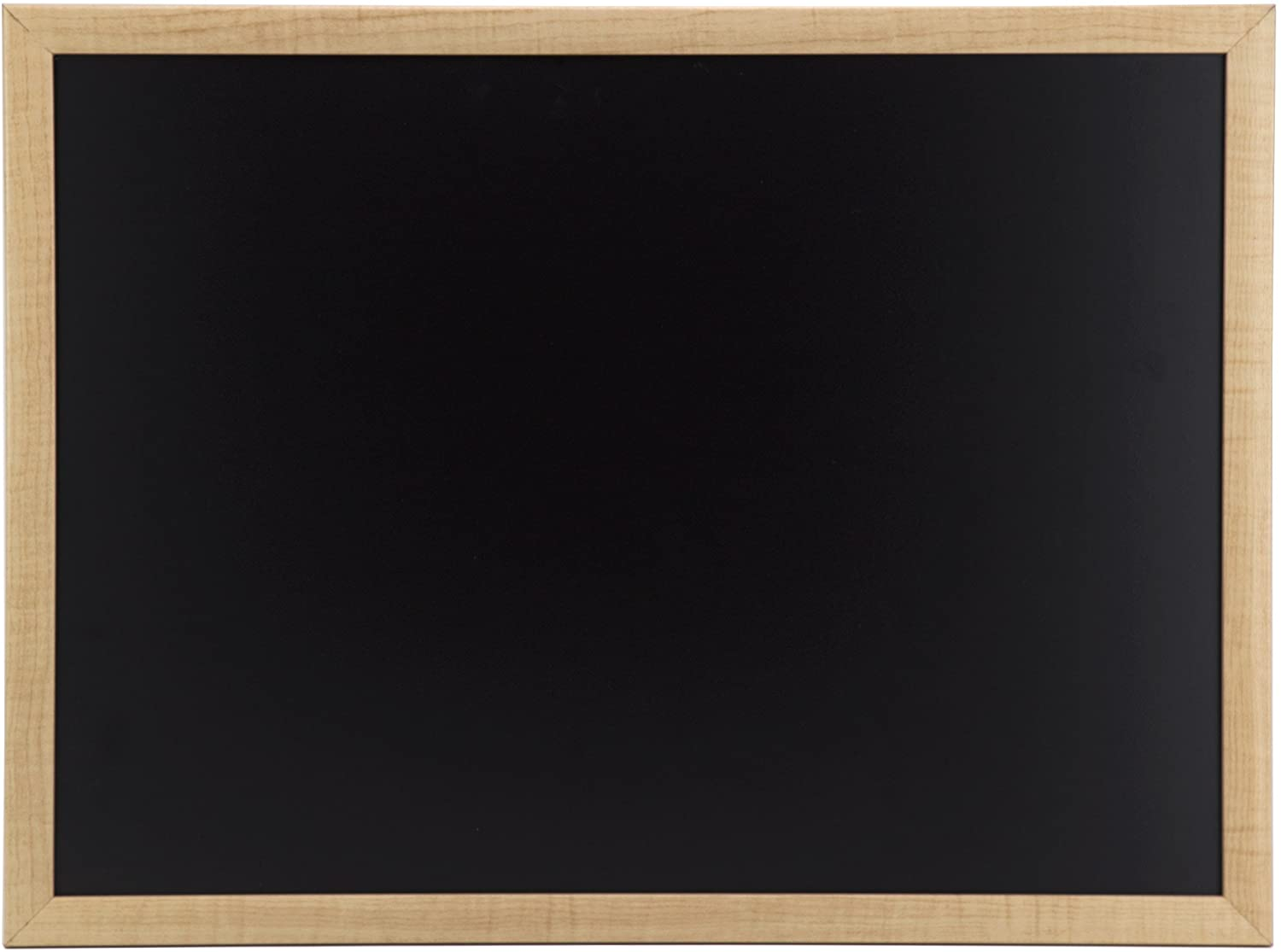 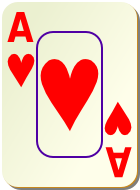 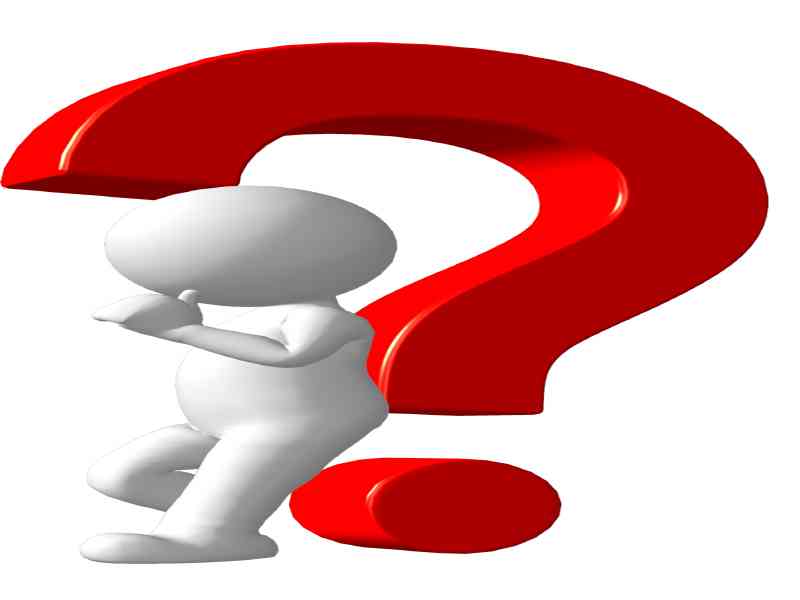 Student
Teacher
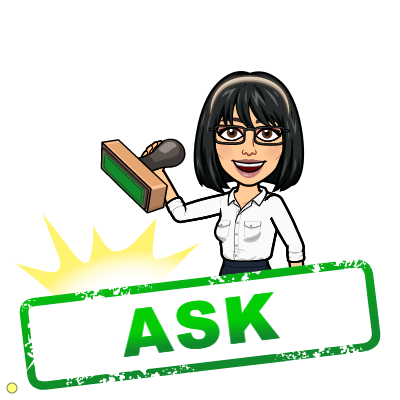 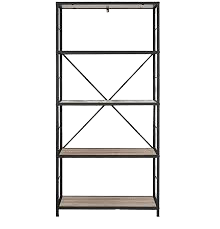 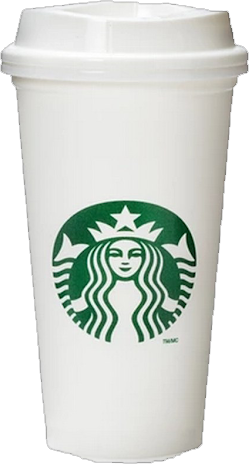 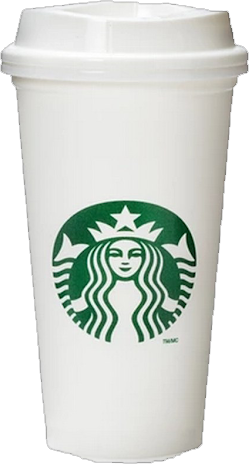 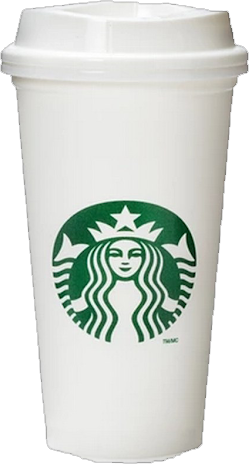 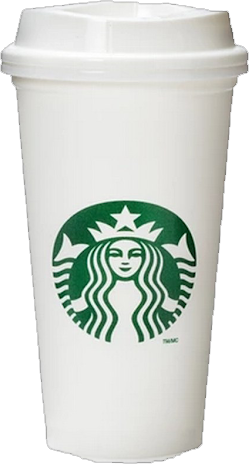 Group
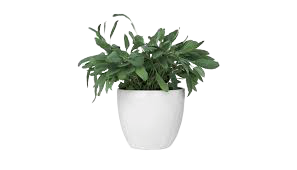 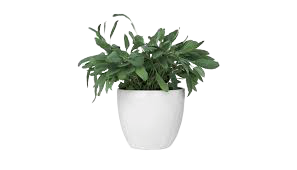 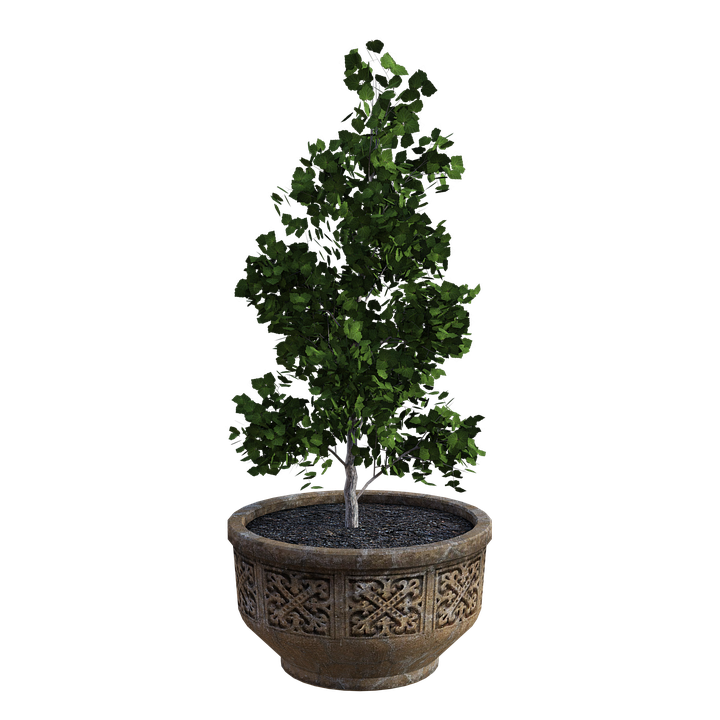 تصميم: اماني التركي
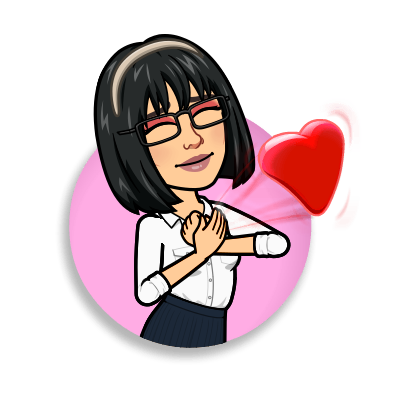 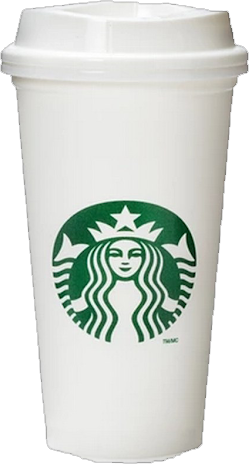 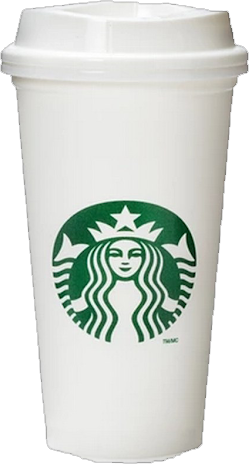 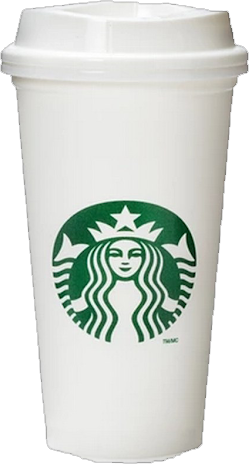 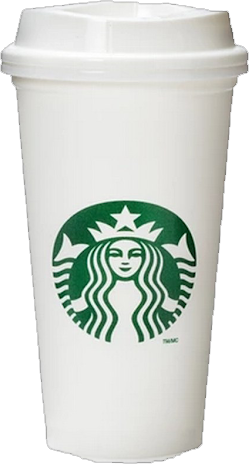 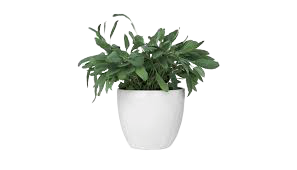 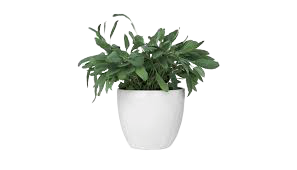 دلال الجعيد
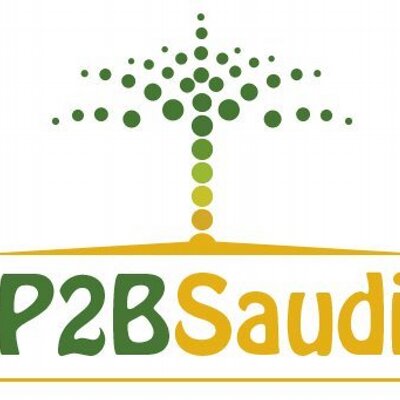 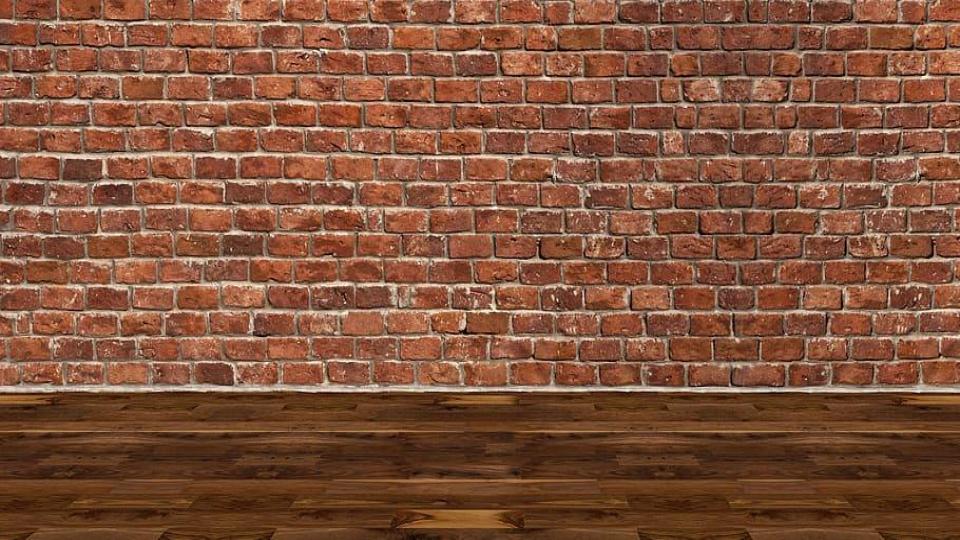 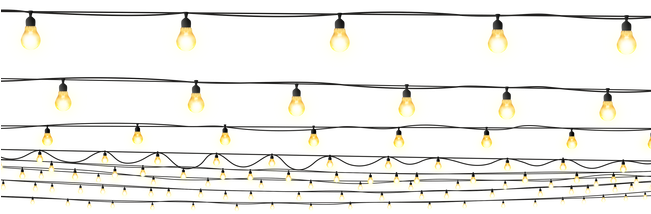 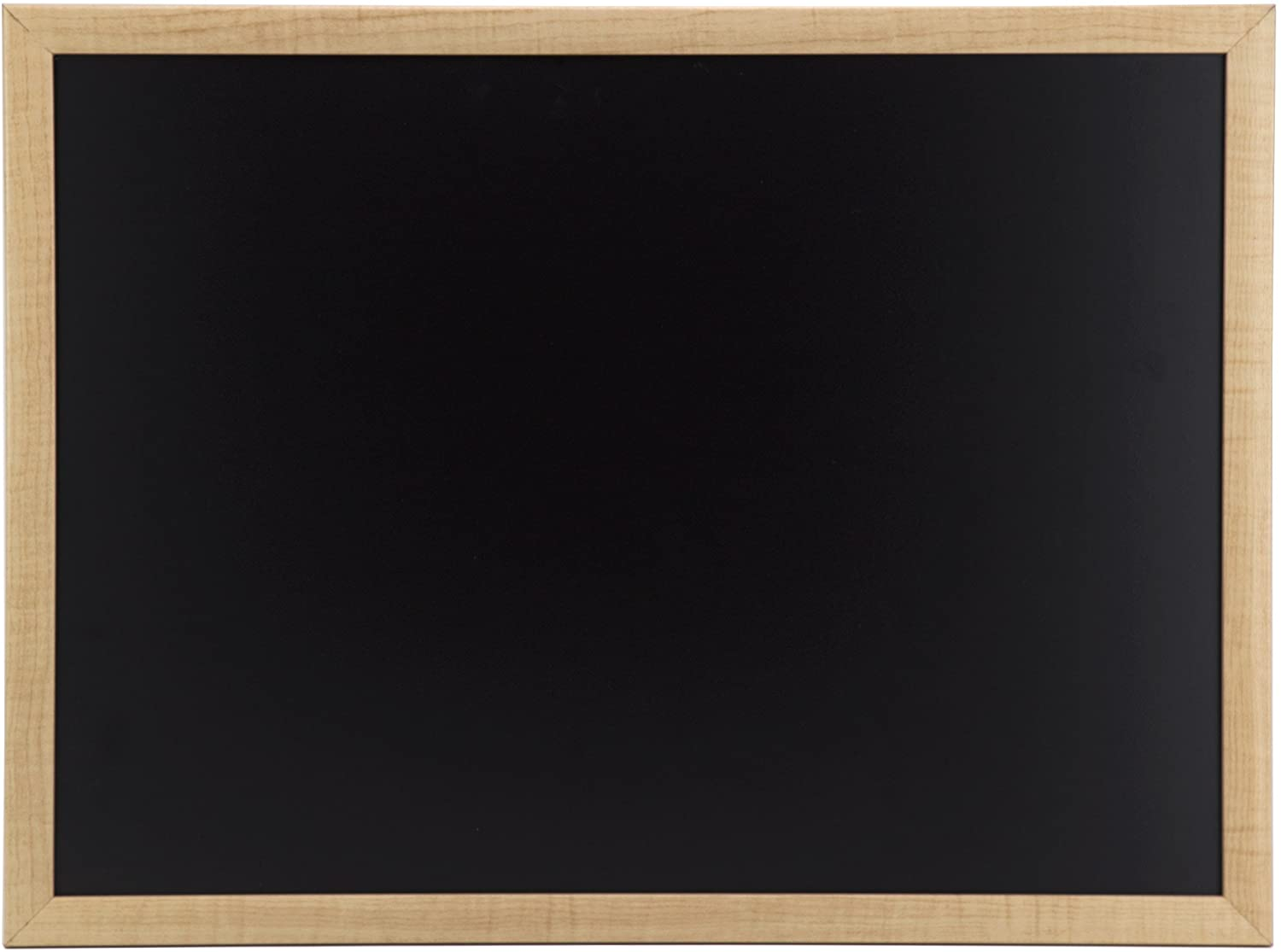 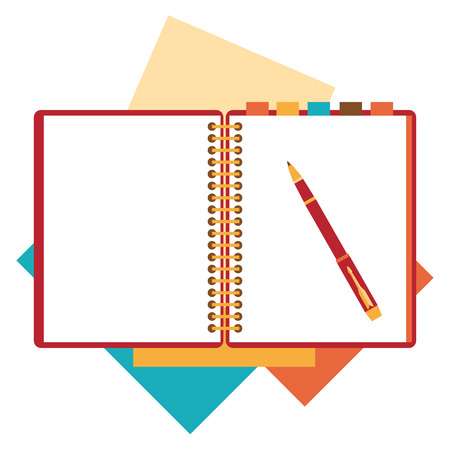 H W
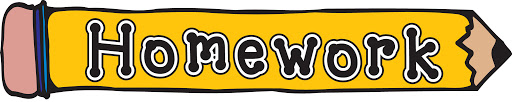 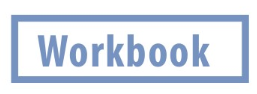 Assign the rest of WB for practice with the grammar
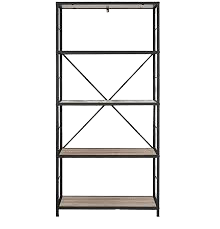 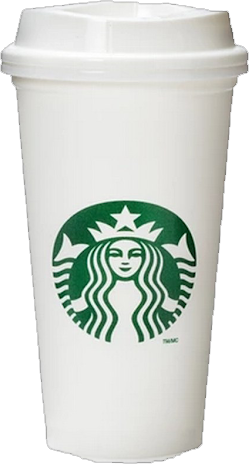 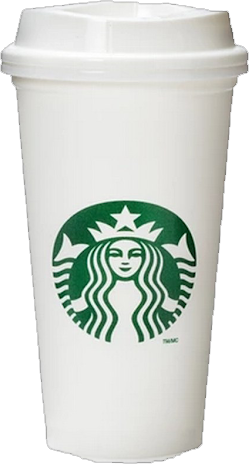 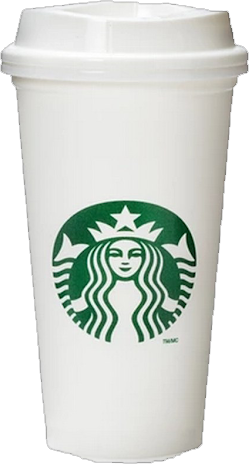 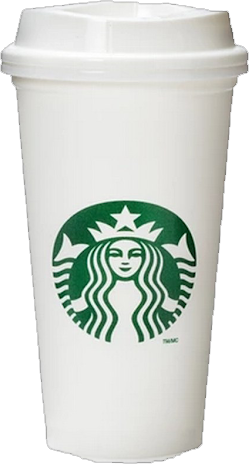 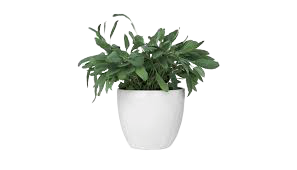 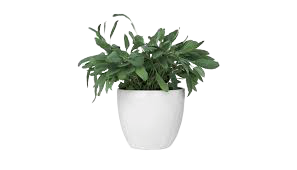 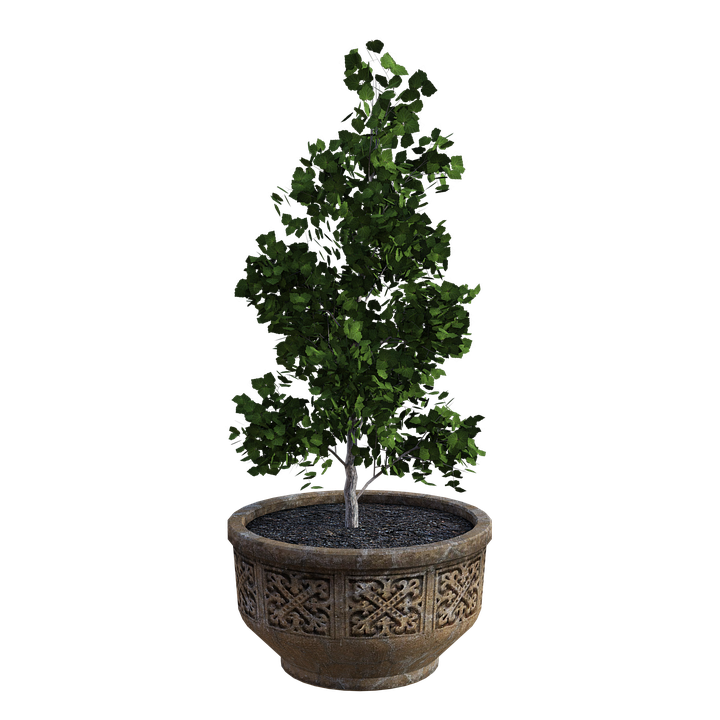 تصميم: اماني التركي
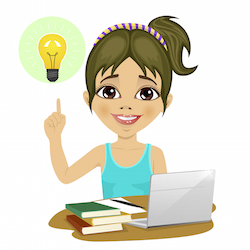 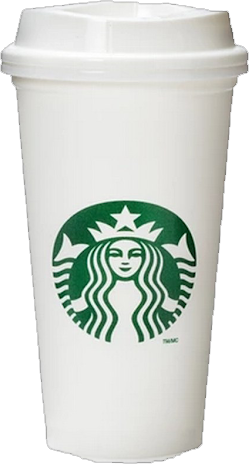 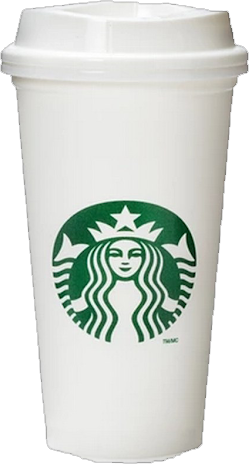 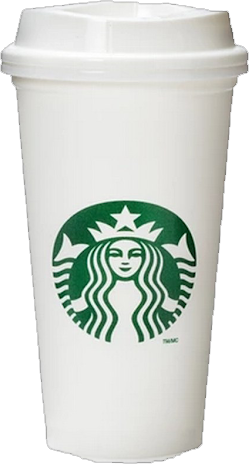 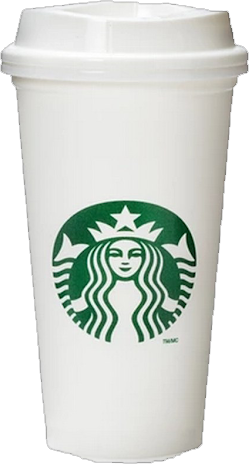 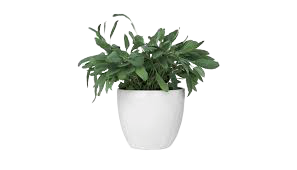 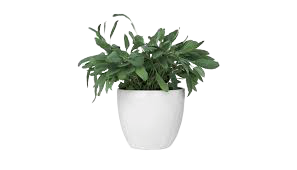 دلال الجعيد
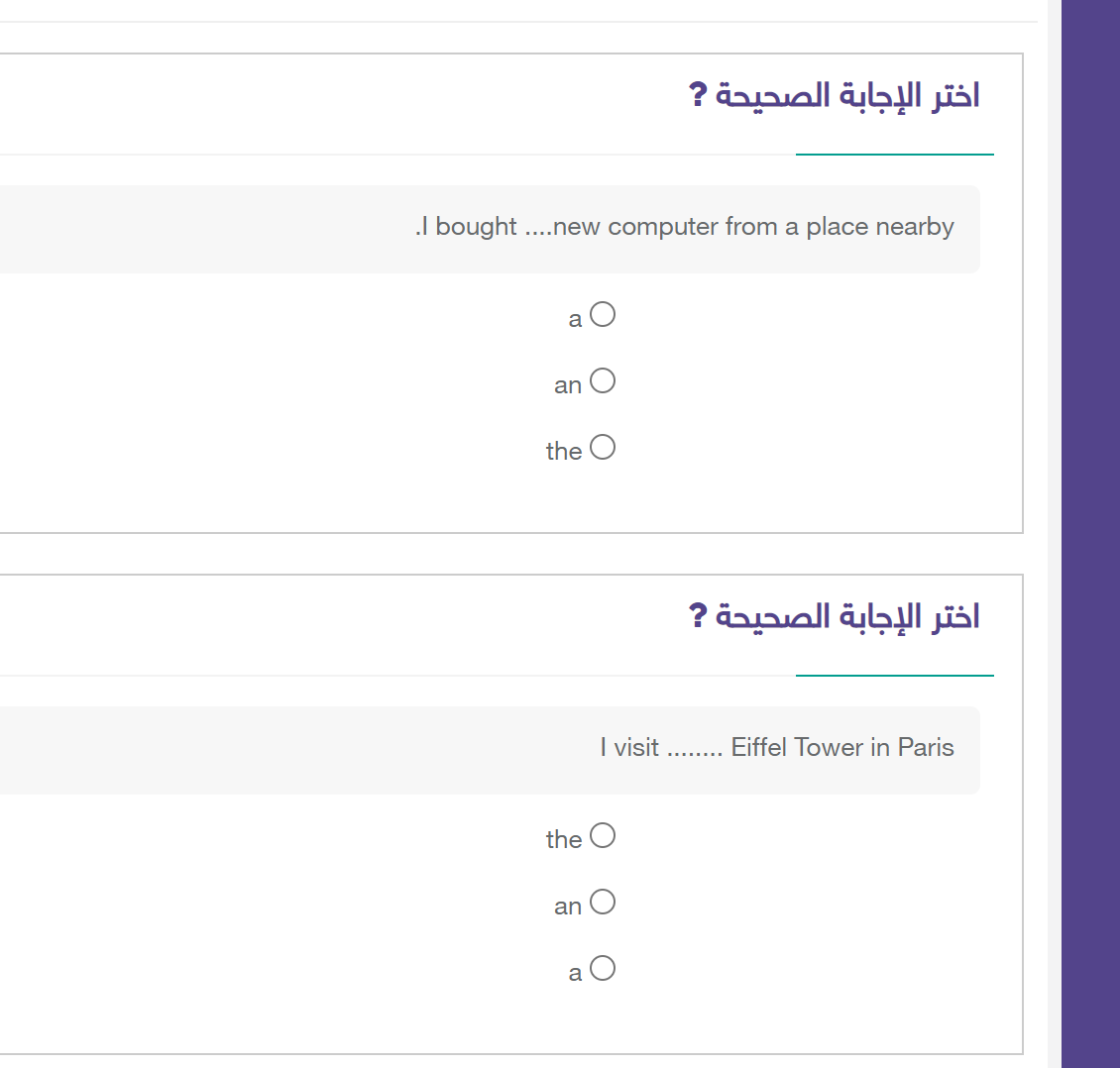 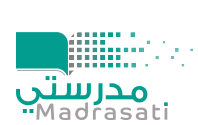